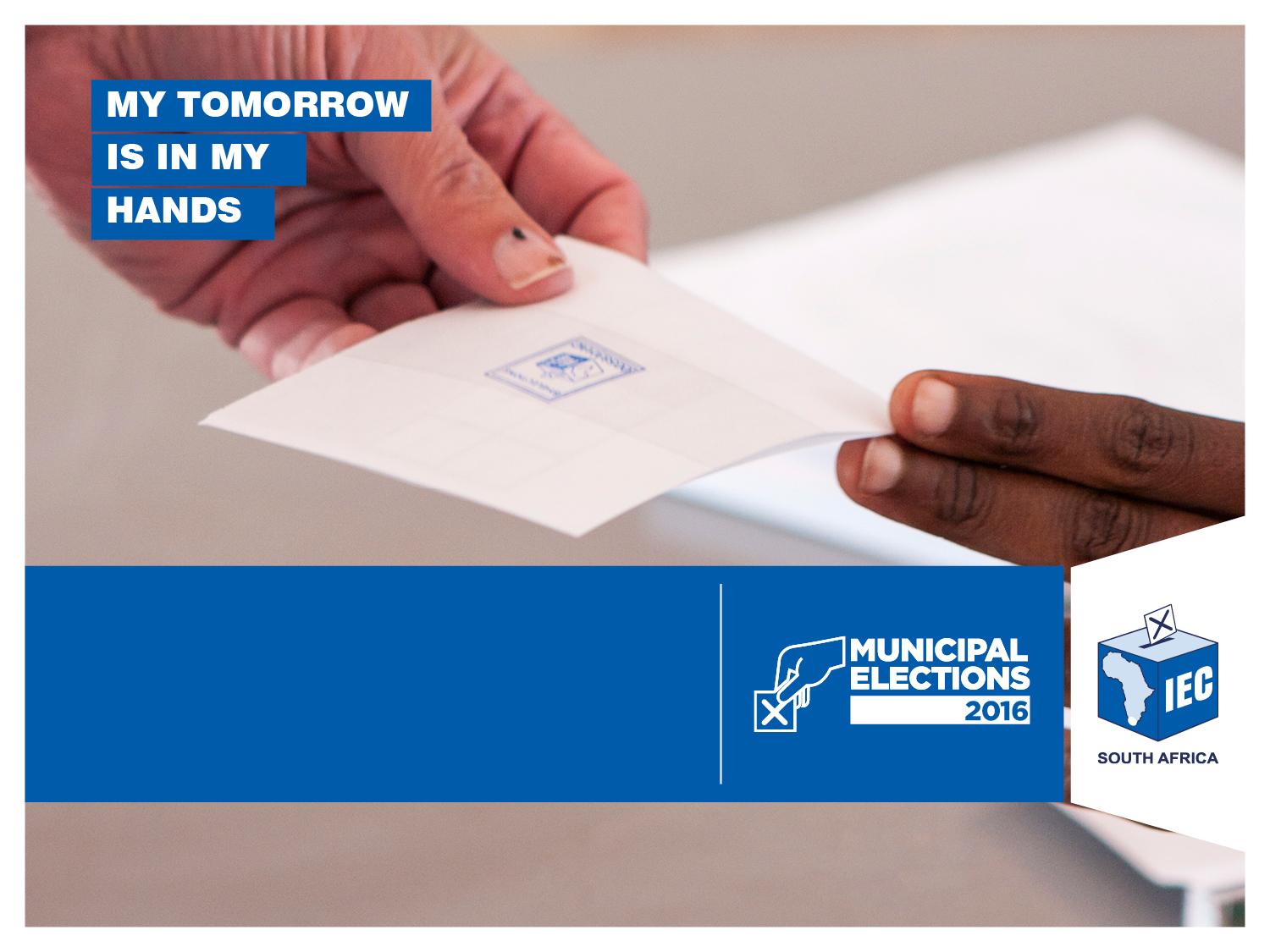 ELECTORAL COMMISSION
ANNUAL PERFORMANCE PLAN 2016/17
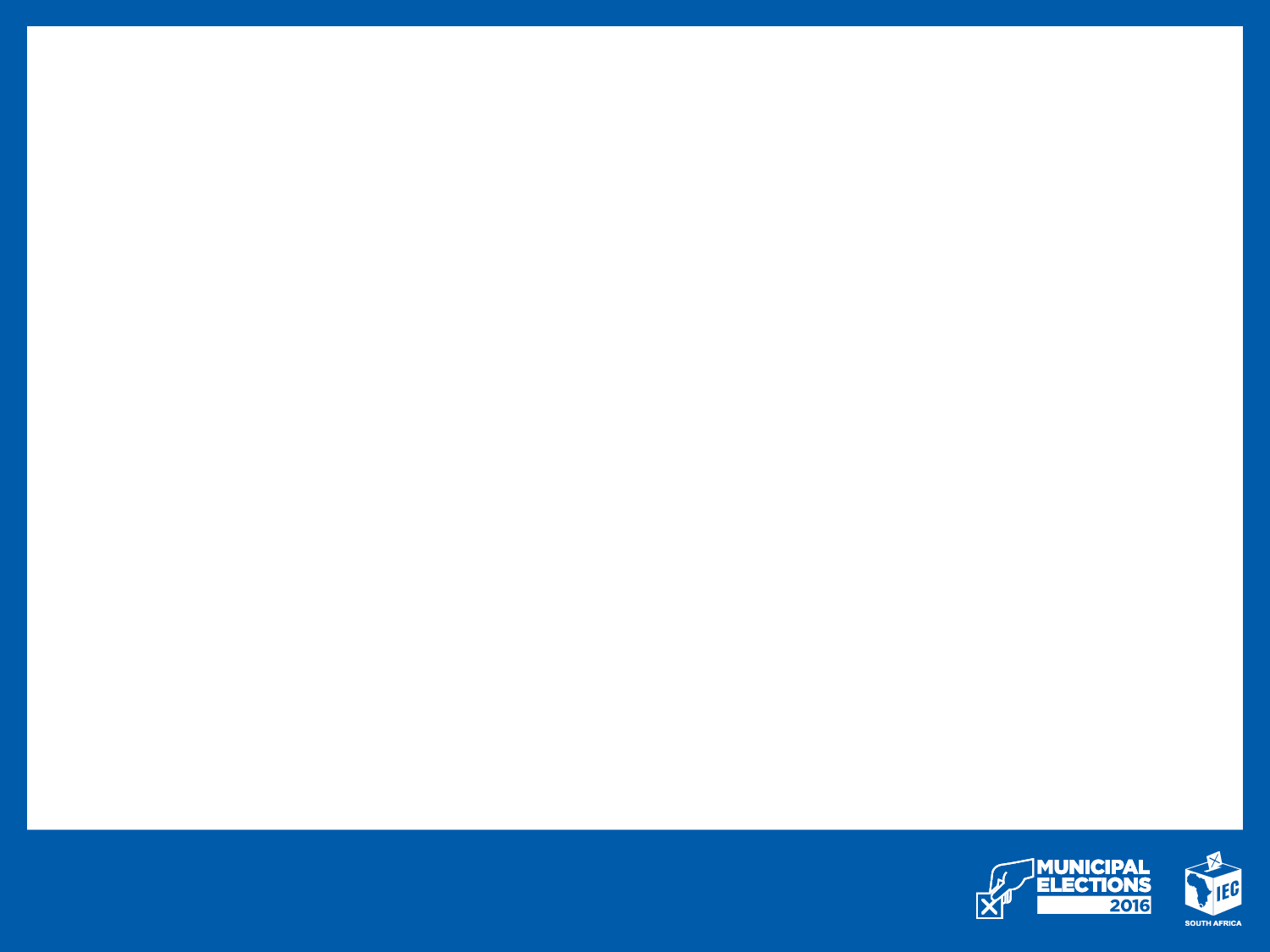 Vision
To be a pre-eminent leader in electoral democracy.
Mission
The Electoral Commission is an independent constitutional body which manages free and fair elections of legislative bodies and institutions through the participation of citizens, political parties and civil society in deepening electoral democracy.
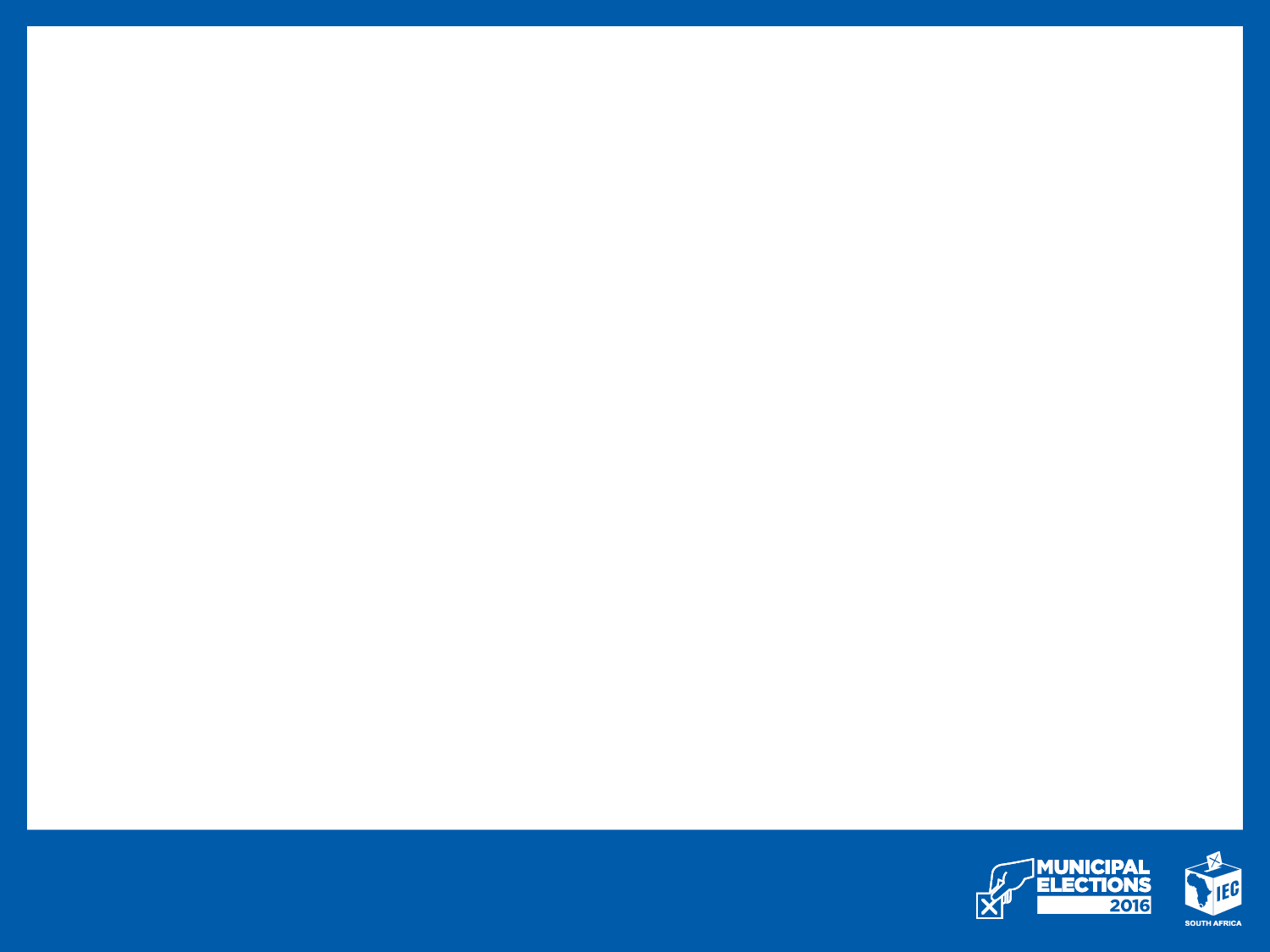 Organisational Values
To enable the Electoral Commission to serve the needs of stakeholders, including the electorate, political parties, the media and permanent and temporary staff, the organisation subscribes to the following organisational values: 
Impartiality;
Integrity;
Accountability;
Transparency;
Participation;
Responsiveness; and
Respect.
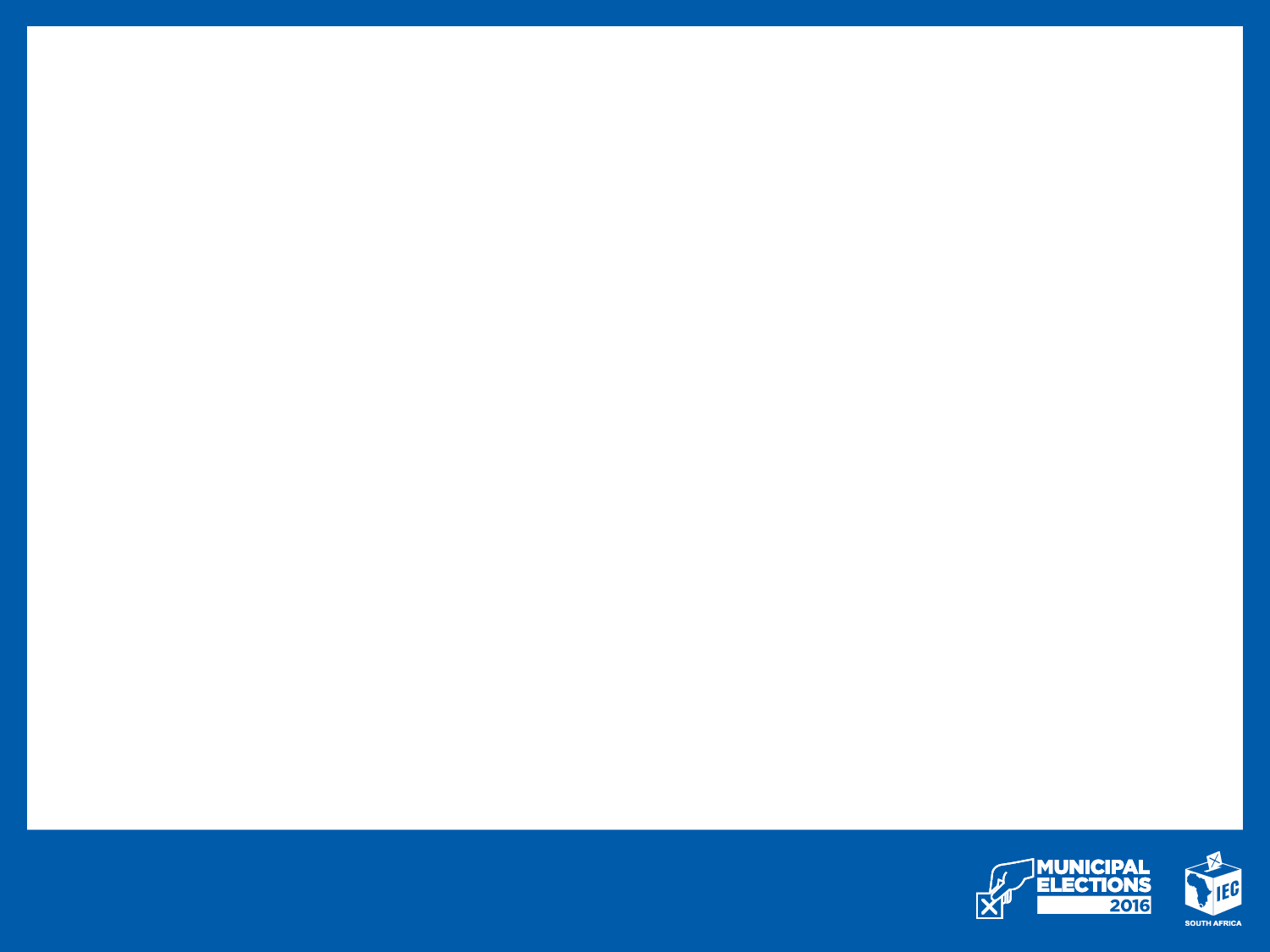 Legislative and other mandates
In terms of Section 190 of the Constitution of the Republic of South Africa (Act 108 of 1996), the Electoral Commission must:-
manage elections of national, provincial and municipal legislative bodies in accordance with national legislation; 
ensure that those elections are free and fair; and
declare the results of those elections within a time frame that is prescribed by national legislation and that is as short as reasonably possible.
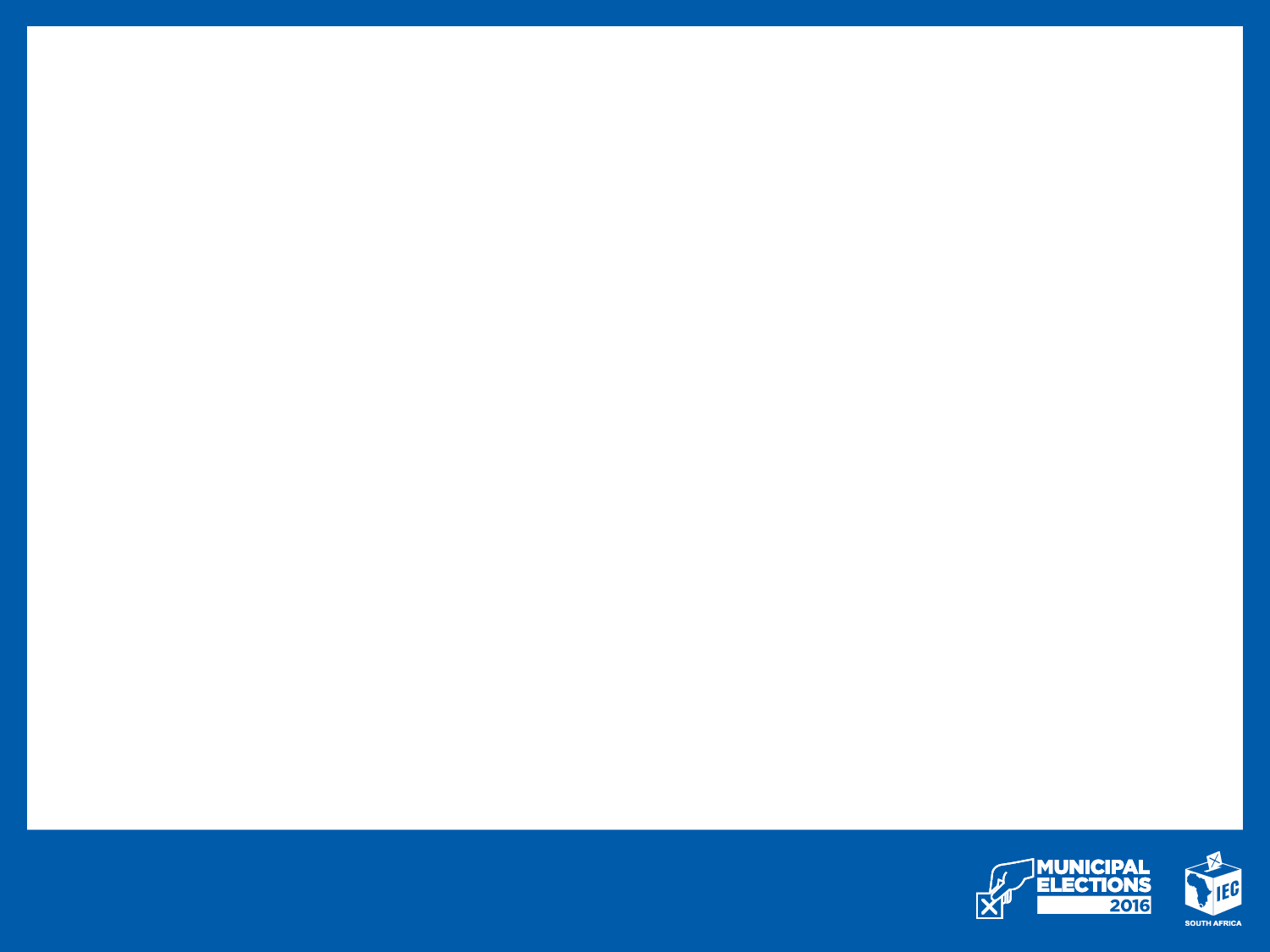 Legislative and other mandates…continued
The duties and functions of the Electoral Commission are defined in section 5 of the Electoral Commission Act, 1996. These include to:–
manage any election;
ensure that any election is free and fair;
promote conditions conducive to free and fair elections;
promote knowledge of sound and democratic electoral processes;
compile and maintain a voters' roll by means of a system of registering eligible voters by utilising data available from government sources and information furnished by voters;
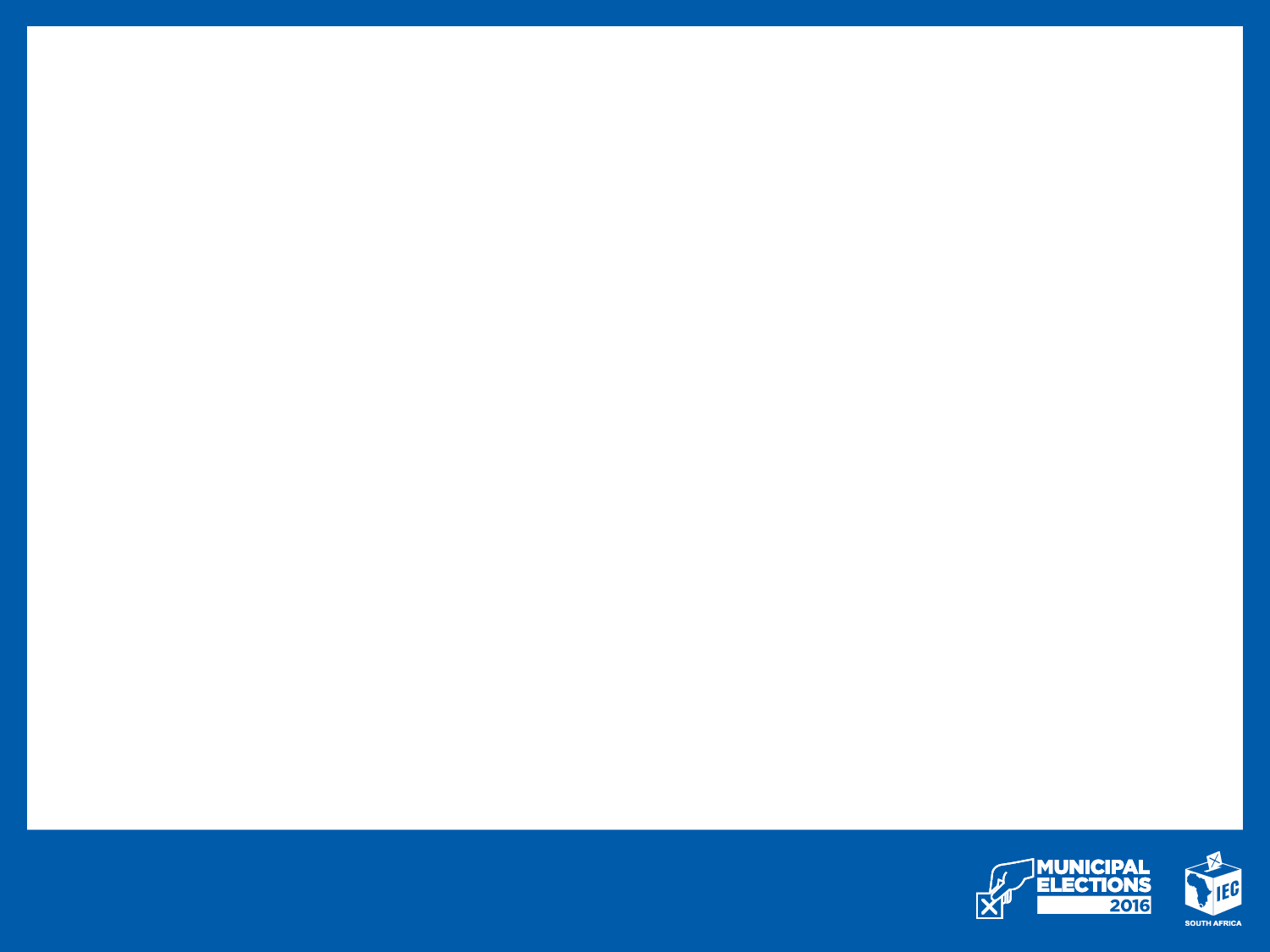 Legislative and other mandates…continued
compile and maintain a register of parties;
establish and maintain liaison and co-operation with parties;
undertake and promote research into electoral matters;
develop and promote the development of electoral expertise and technology in all spheres of government;
continuously review electoral legislation and proposed electoral legislation, and to make recommendations in connection therewith;
promote voter education;
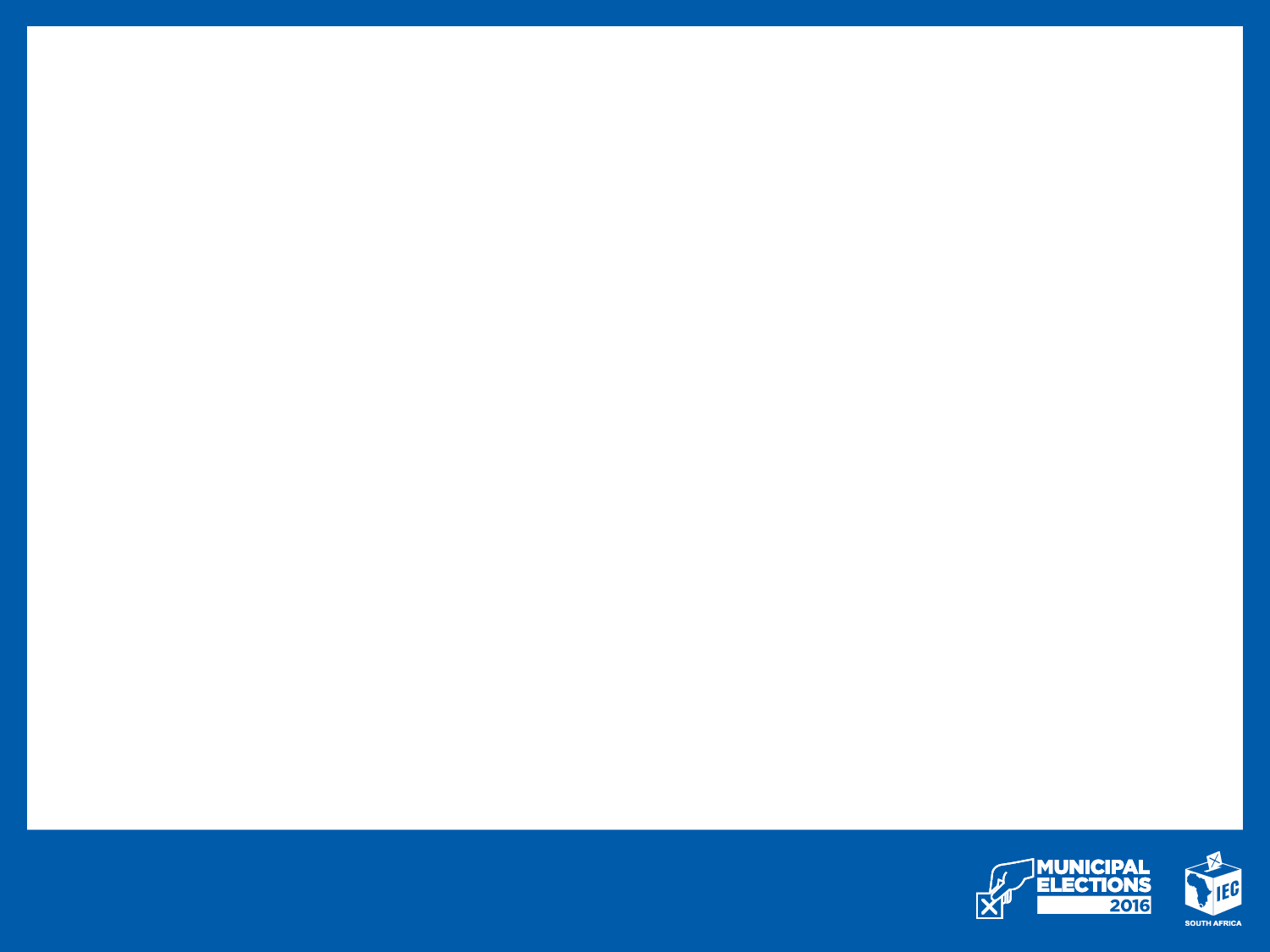 Legislative and other mandates…continued
promote co-operation with and between persons, institutions, governments and administrations for the achievement of its objects;
declare the results of elections for national, provincial and municipal legislative bodies within seven days after such elections;
adjudicate disputes which may arise from the organisation, administration or conducting of elections and which are of an administrative nature; and
appoint appropriate public administrations in any sphere of government to conduct elections when necessary.
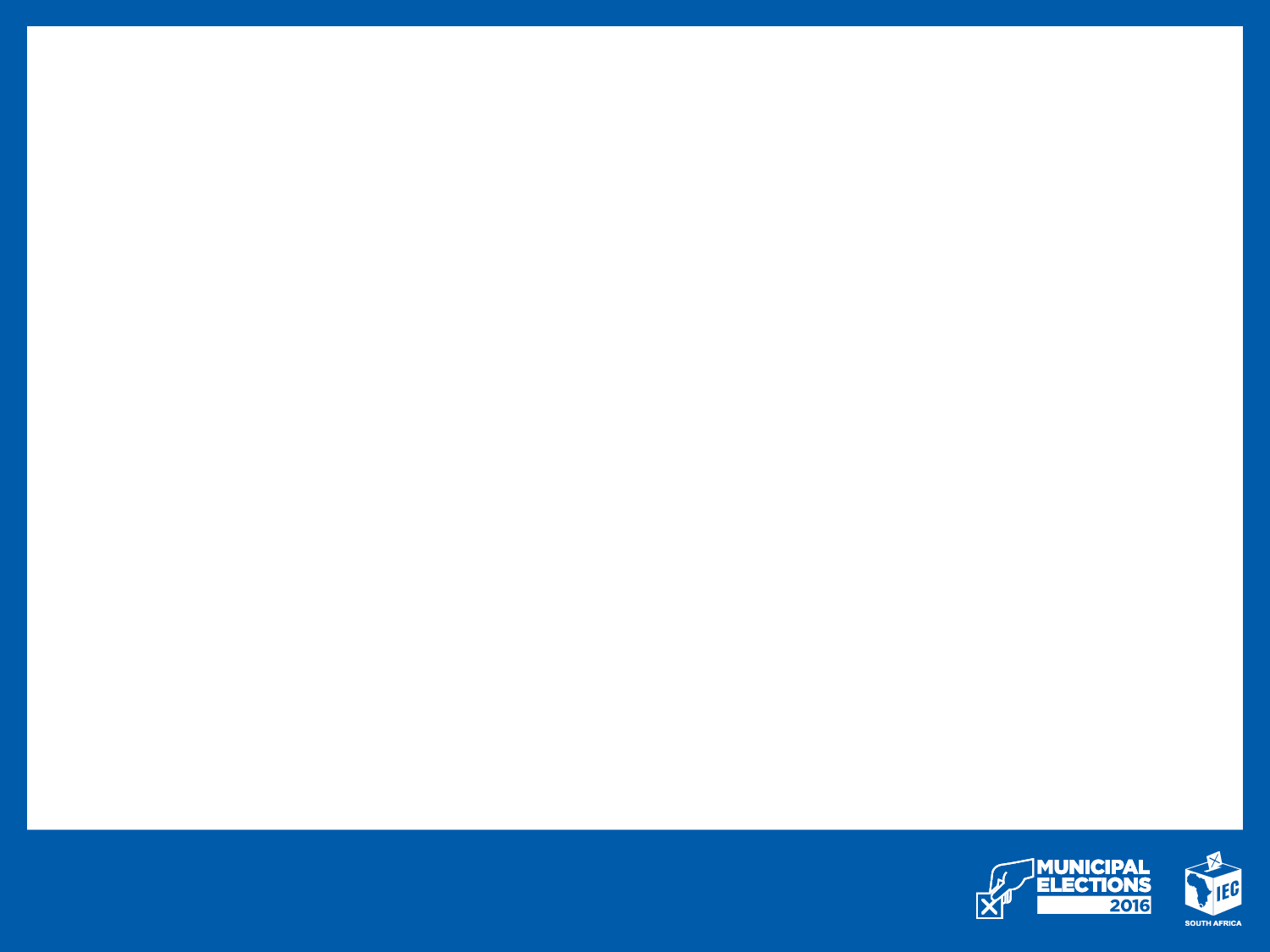 Strategic Planning Process
The strategic plan for 2014/15 – 2018/19 and the 2016/17 annual performance plan were drafted after a consultative process and in terms of the Framework for Strategic Plans and Annual Performance Plans. The plans have been adopted by the Commission.
The annual performance plan, covers a period of three years and includes the strategic goals, measurable objectives, performance indicators and targets of the Commission’s programmes.
Procedures have been established for quarterly reporting to the executive authority to facilitate effective performance monitoring, evaluation and corrective action.
The annual performance plan will form the basis for the annual report.
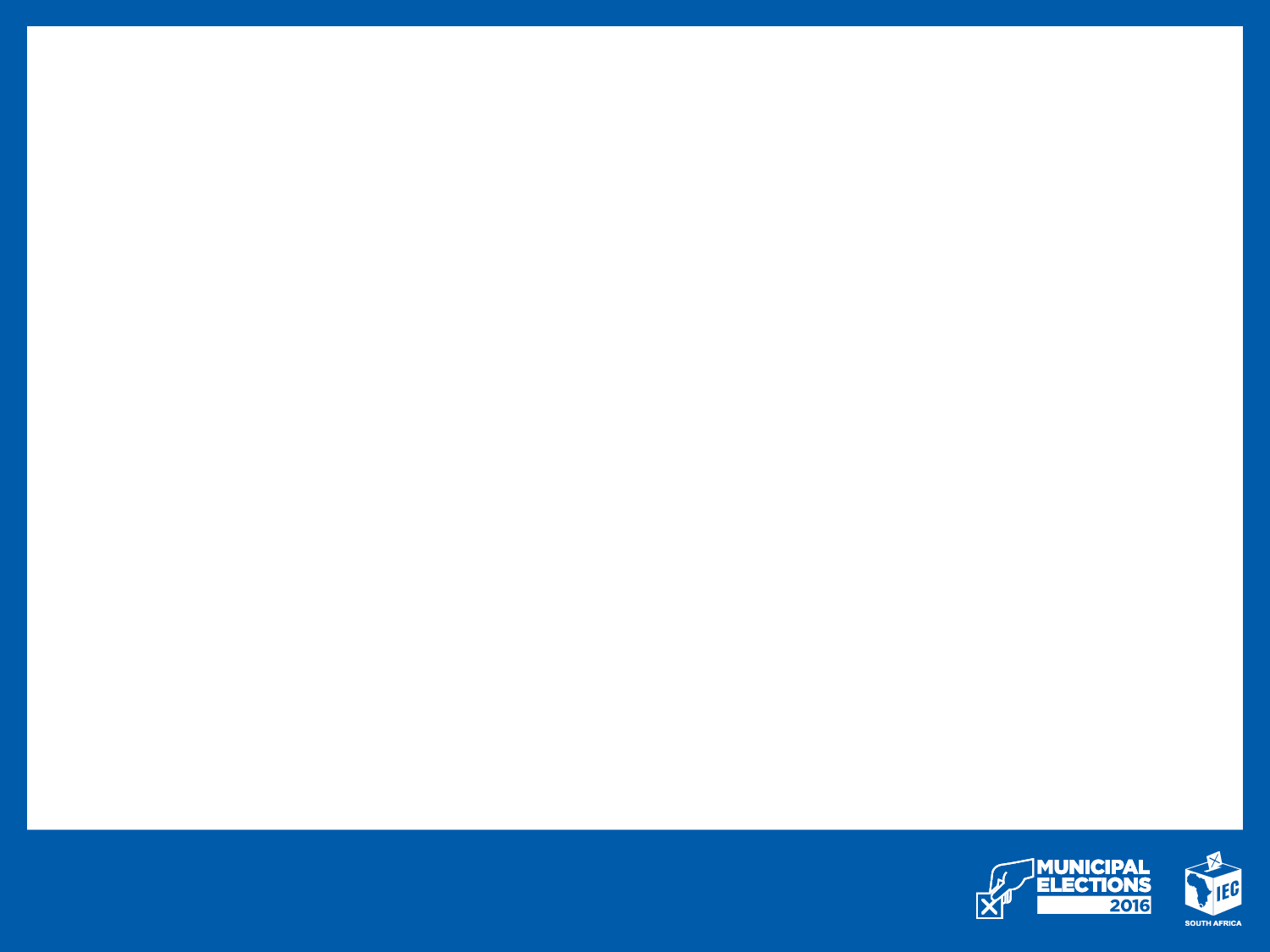 Strategic Goals
Strengthening governance, institutional excellence, professionalism and enabling business processes, at all levels of the organisation.

Achieving pre-eminence in the area of managing elections and referenda, including the strengthening of a cooperative relationship with political parties.

Strengthening electoral democracy.
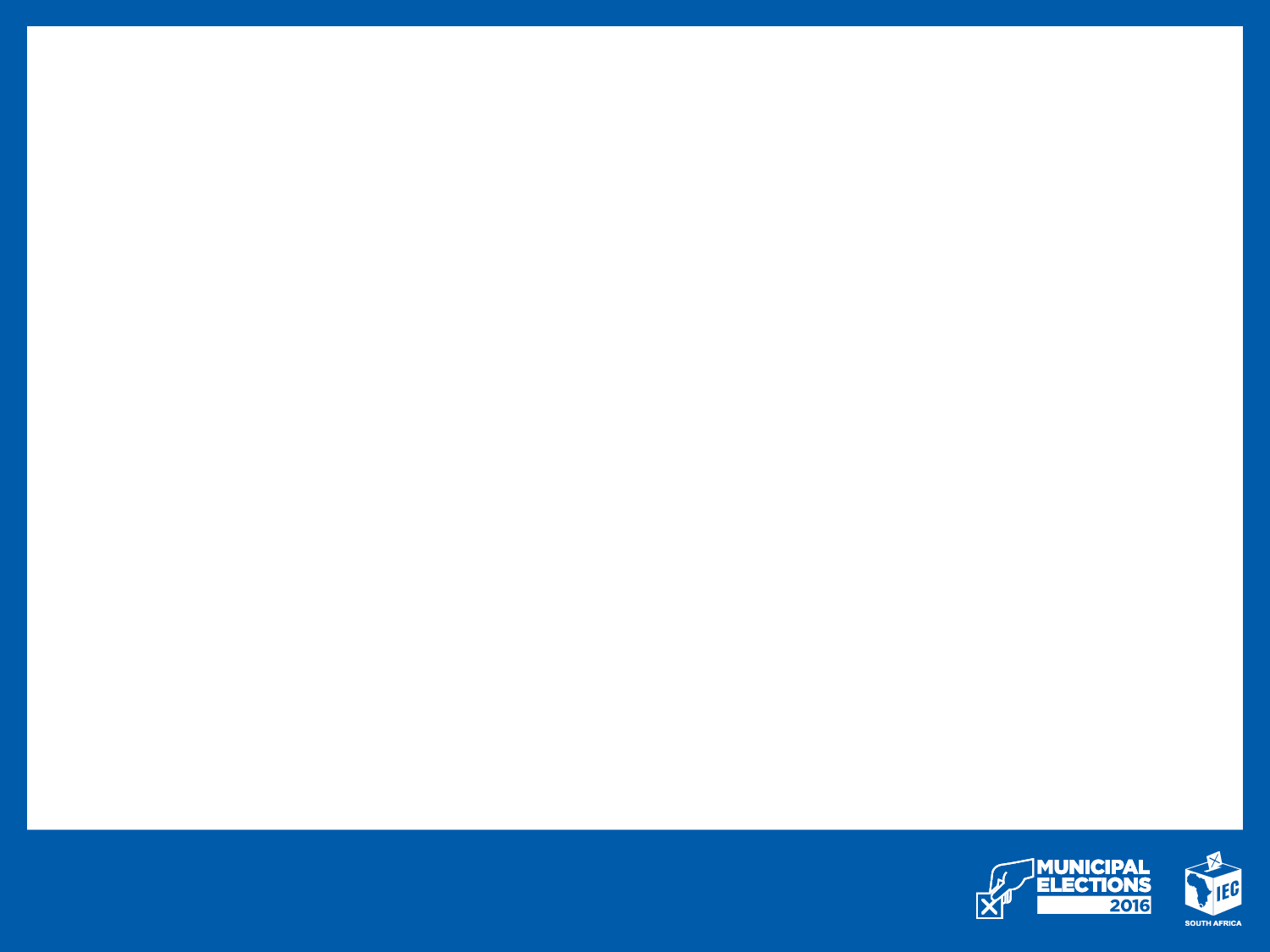 Strategic Goal 1: Strengthening governance, institutional excellence, professionalism and enabling business processes, at all levels of the organisation
Strategic objectives
1.1	Exercising oversight (monitoring, evaluation and leadership) to ensure the effective implementation of the Electoral Commission’s core mandate, strategic goals and objectives, aligned with the corresponding budget allocation.
1.2	Exercise efficient oversight (monitoring, evaluation and support) by the provisioning of assurance and risk management services.
1.3	Build institutional capacity to enable the Electoral Commission to deliver on its constitutional mandate.
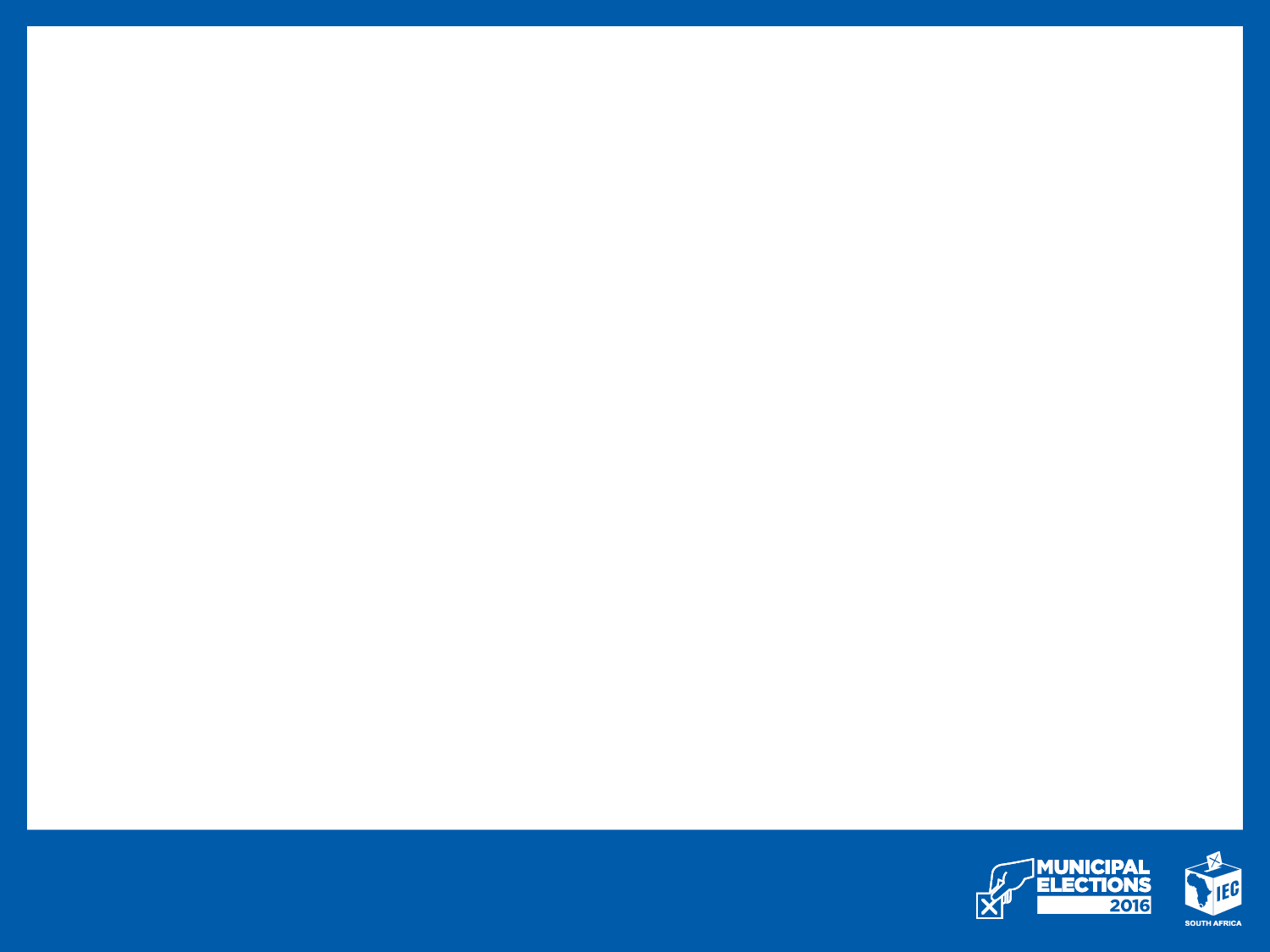 Strategic Goal 1: Strengthening governance, institutional excellence, professionalism and enabling business processes, at all levels of the organisation
Strategic objectives
1.4	Manage financial resources efficiently to protect the public image of the Electoral Commission as an accountable institution.
1.5	Provide and maintain a stable, secure and scalable ICT environment that meets the functional needs of the Electoral Commission to ensure the credibility of electronic electoral processes.
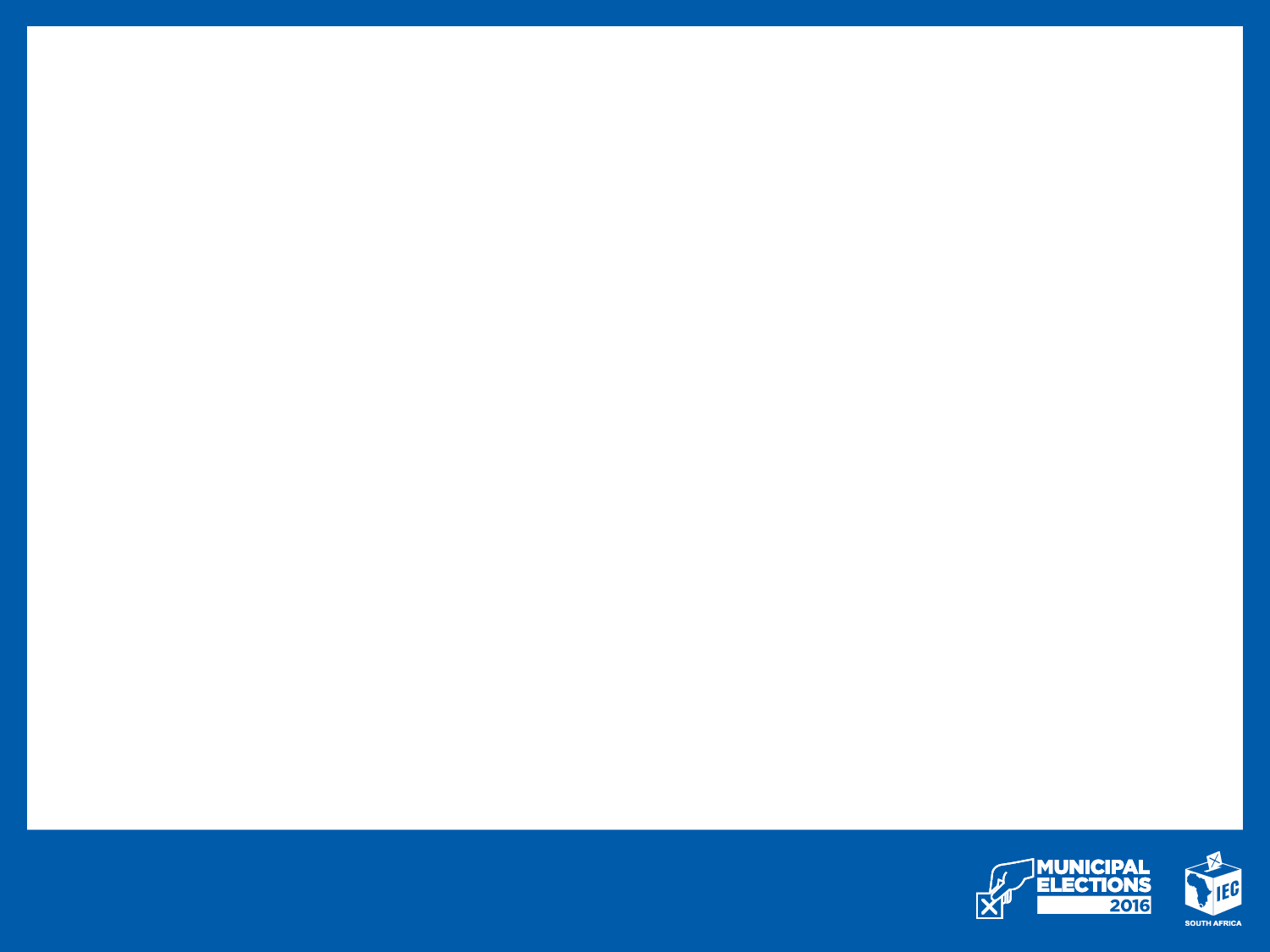 Performance indicators and targetsQuarterly targets for 2017
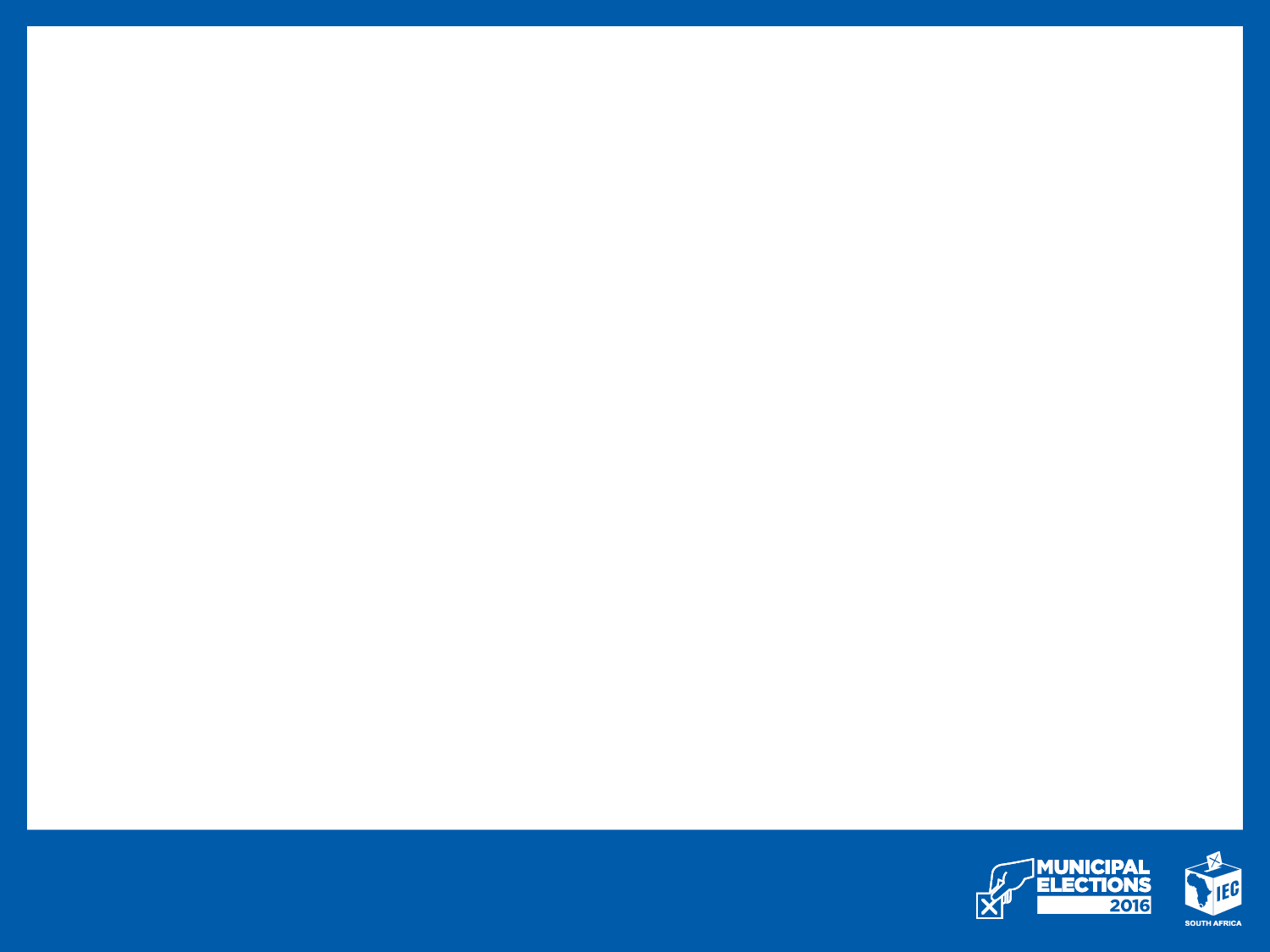 Performance indicators and targetsQuarterly targets for 2017
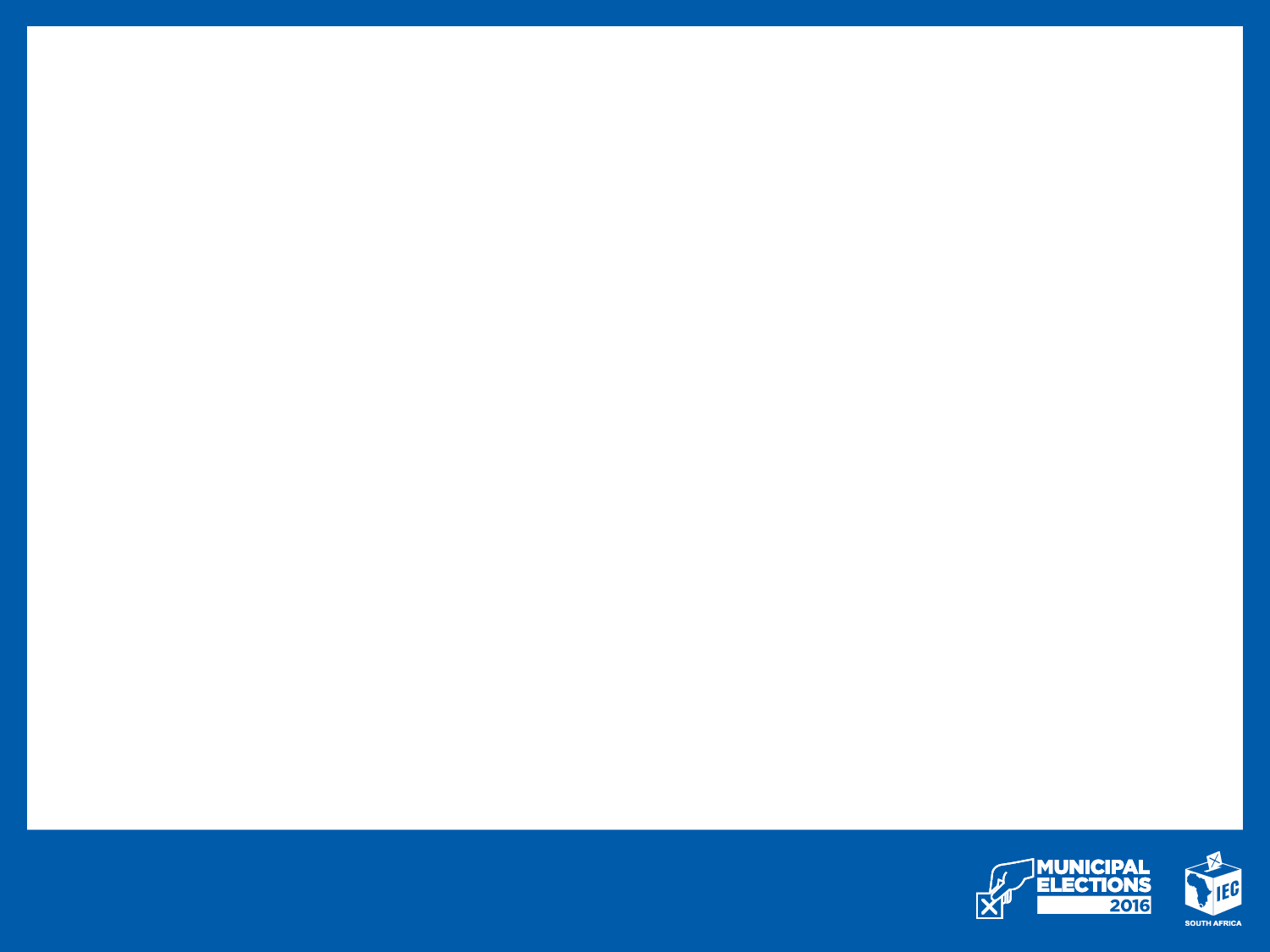 Performance indicators and targetsQuarterly targets for 2017
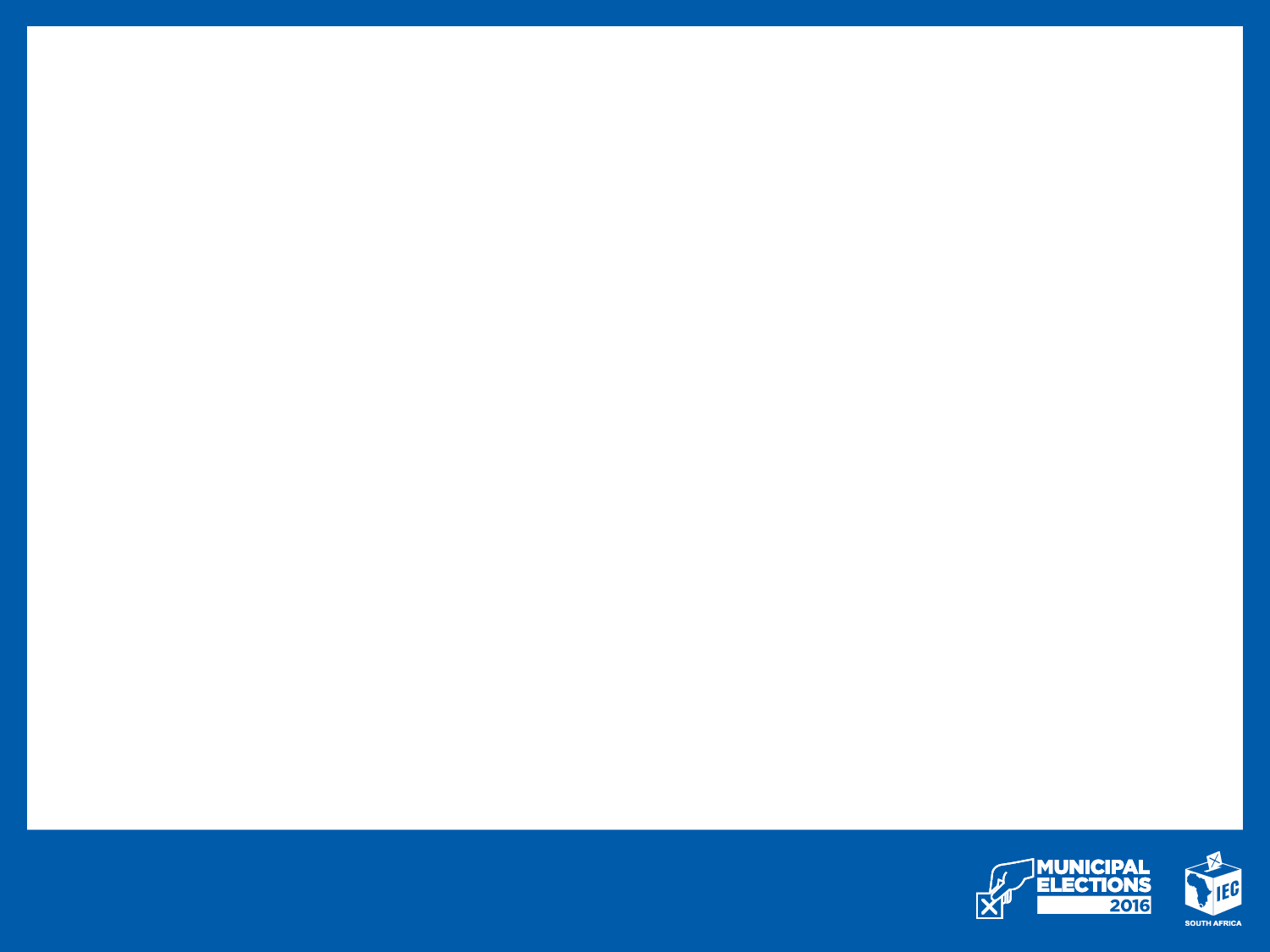 Performance indicators and targetsQuarterly targets for 2017
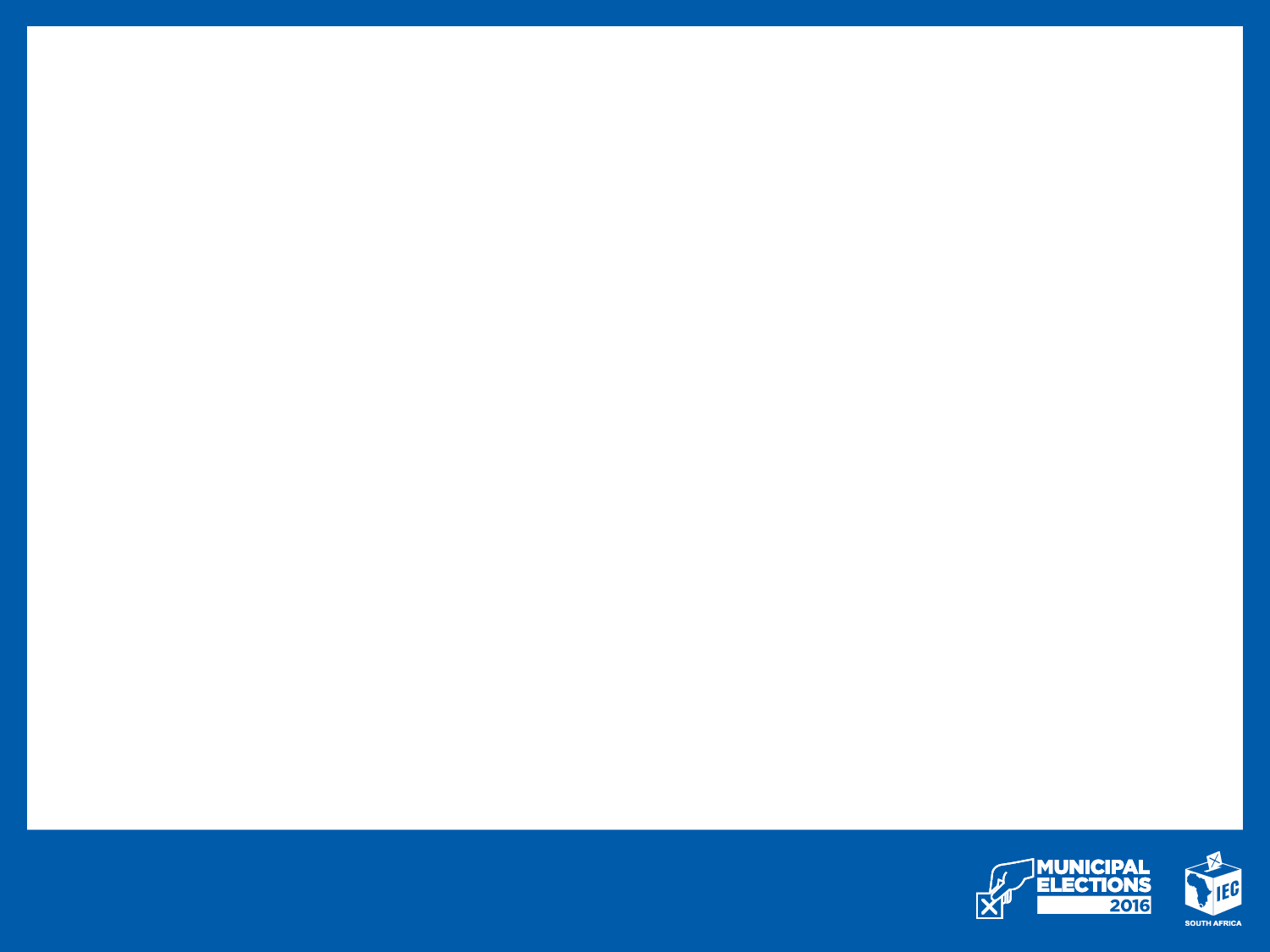 Performance indicators and targetsQuarterly targets for 2017
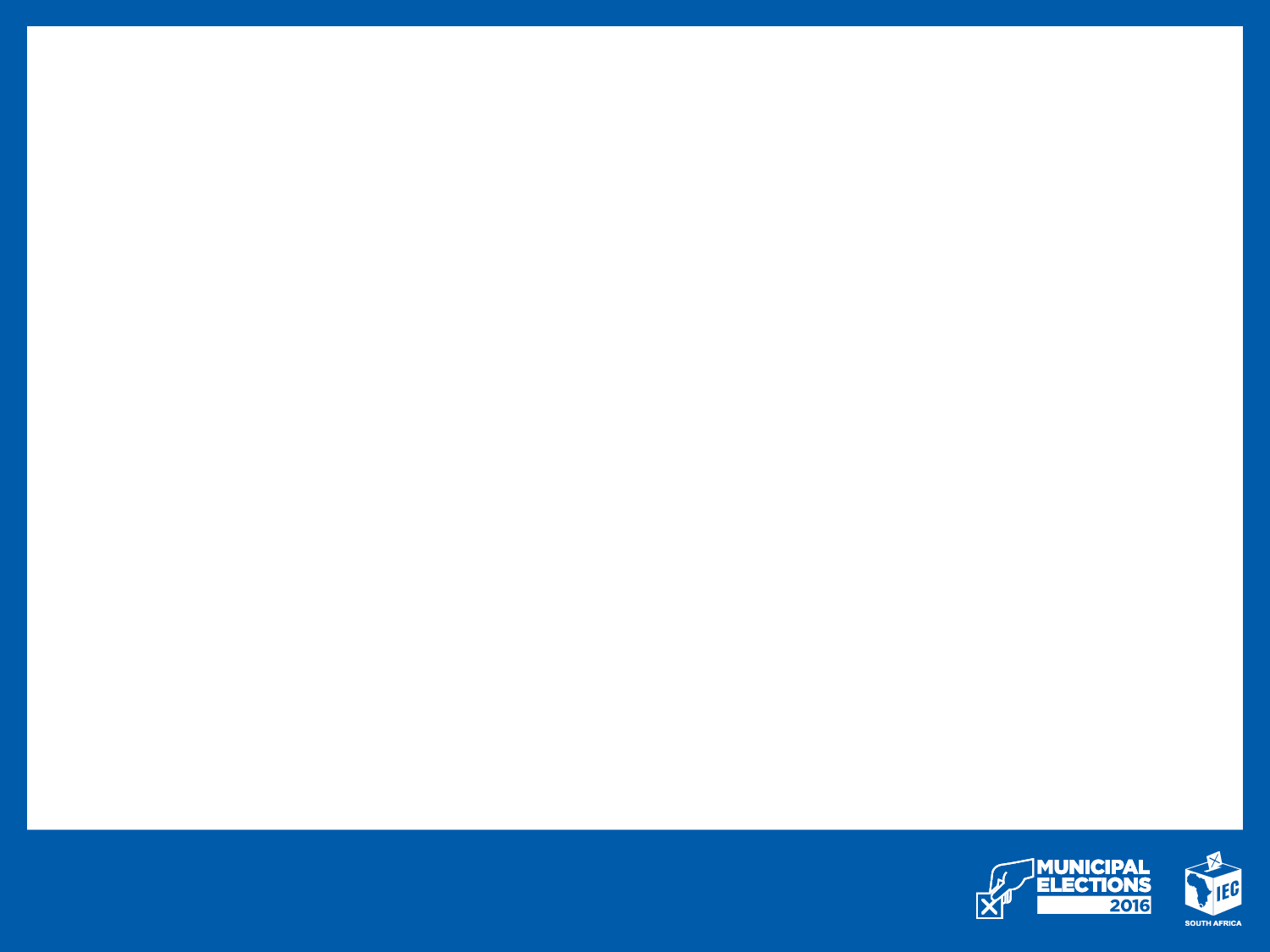 Performance indicators and targetsQuarterly targets for 2017
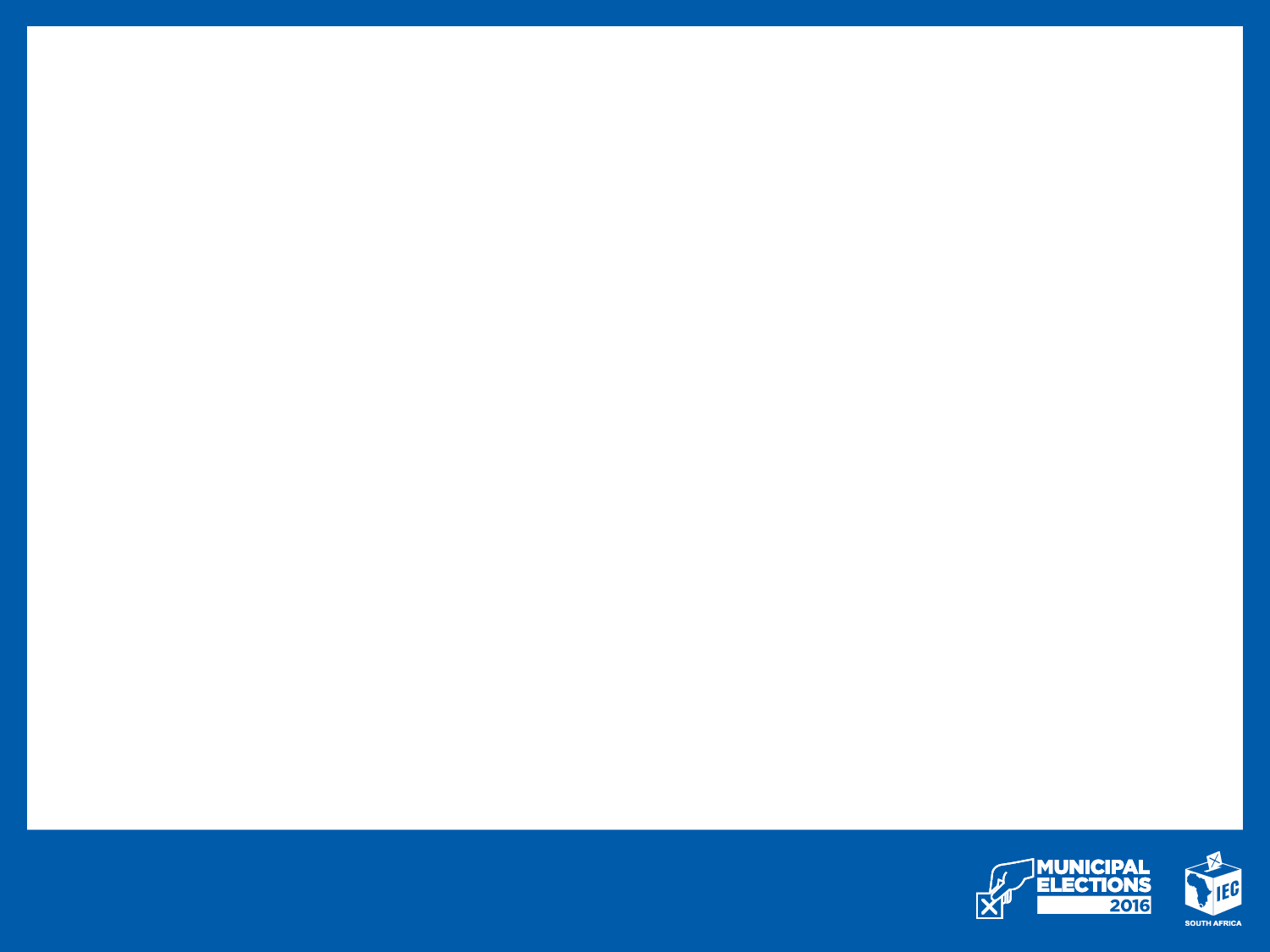 Strategic Goal 2: Achieving pre-eminence in the area of managing elections and referenda, including the strengthening of a cooperative relationship with political parties
Strategic objectives
2.1	Manage free and fair elections in accordance with the applicable electoral timetables to ensure the efficient and credible execution of the mandate of the Electoral Commission;
2.2	Maintain an accurate national common voters roll to ensure the credibility of elections;
2.3	Ensure efficient election delivery by the timely establishment of accessible and suitable voting facilities and processes and by applying infrastructure and logistical resources to meet operational demands for main electoral events;
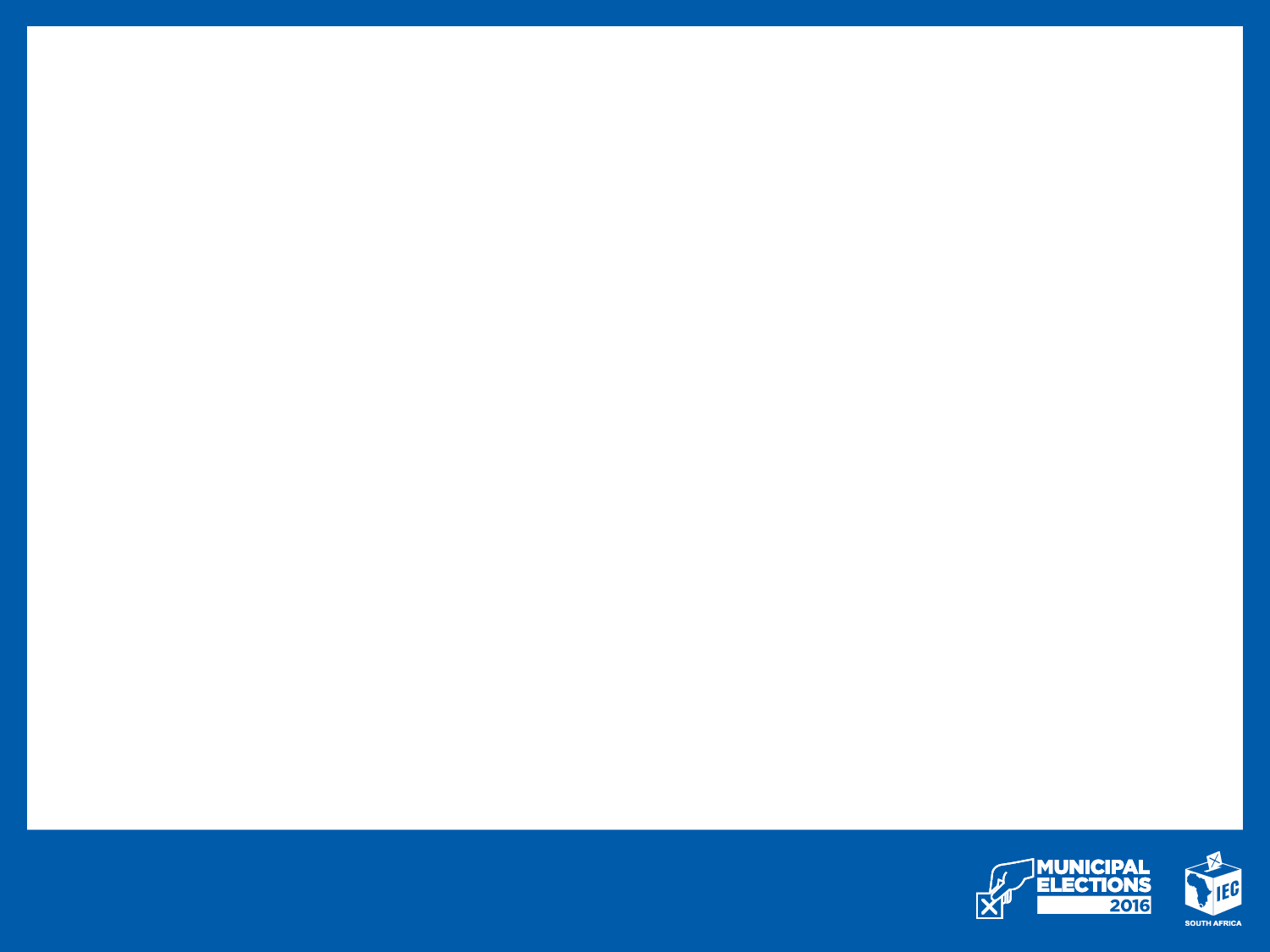 Strategic Goal 2: Achieving pre-eminence in the area of managing elections and referenda, including the strengthening of a cooperative relationship with political parties
Strategic objectives

2.4	2.4	Provide consultative and cooperative liaison platforms between the Electoral Commission and political parties to facilitate free and fair elections;
2.5	Strive for excellence at voting station level to enhance the integrity of elections and to enable the Electoral Commission to deliver on its mandate.
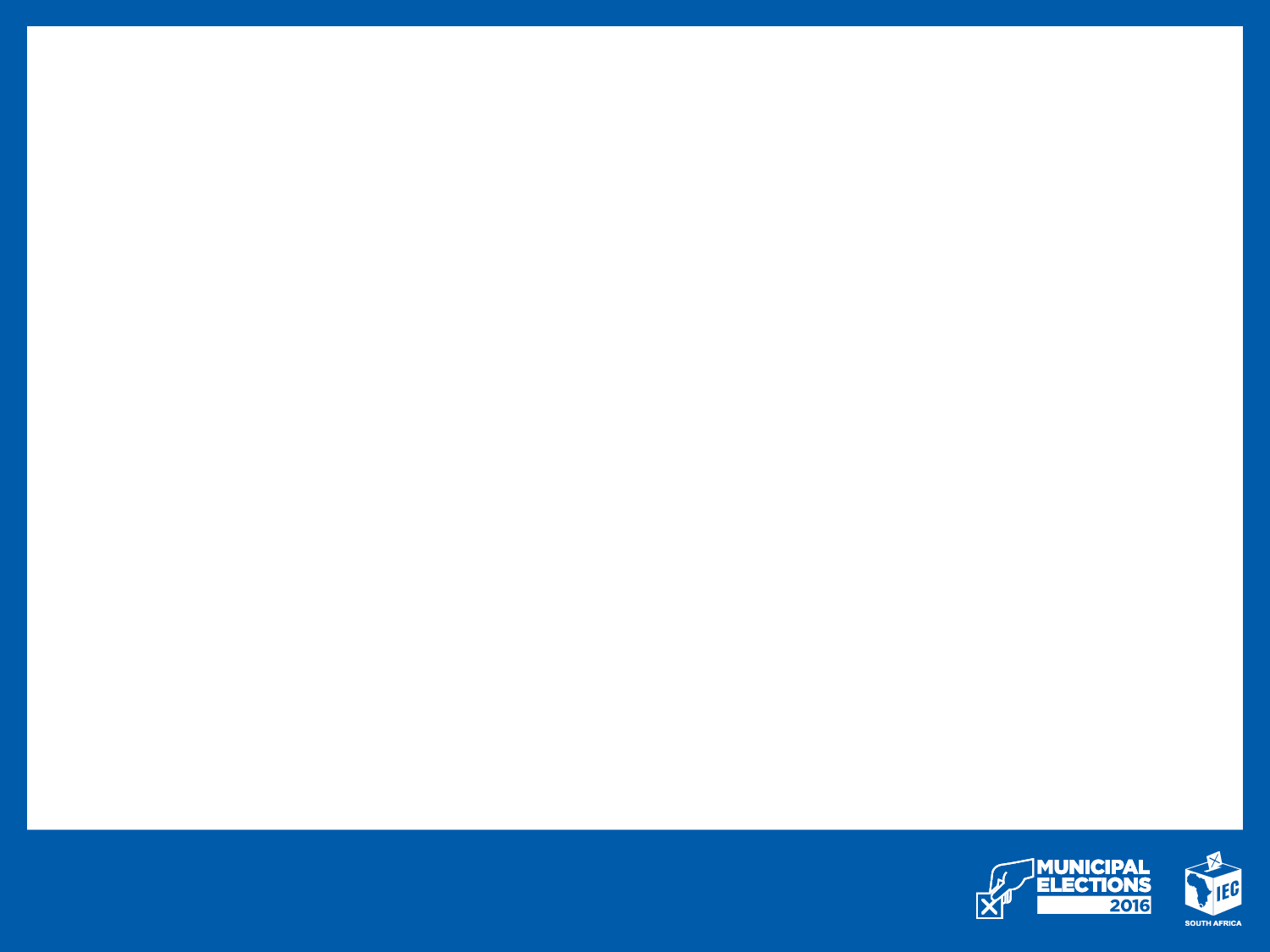 Performance indicators and targetsQuarterly targets for 2017
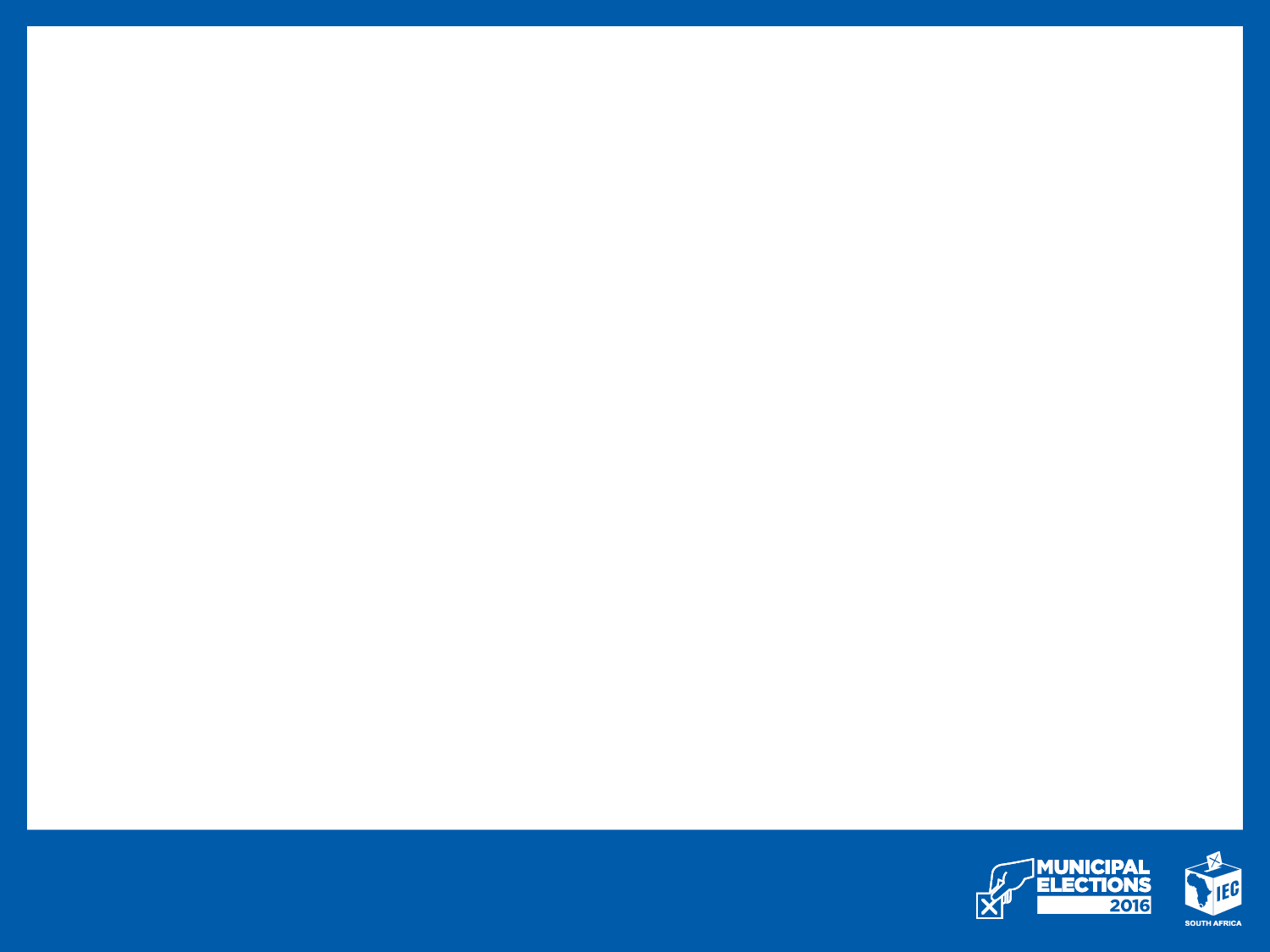 Performance indicators and targetsQuarterly targets for 2017
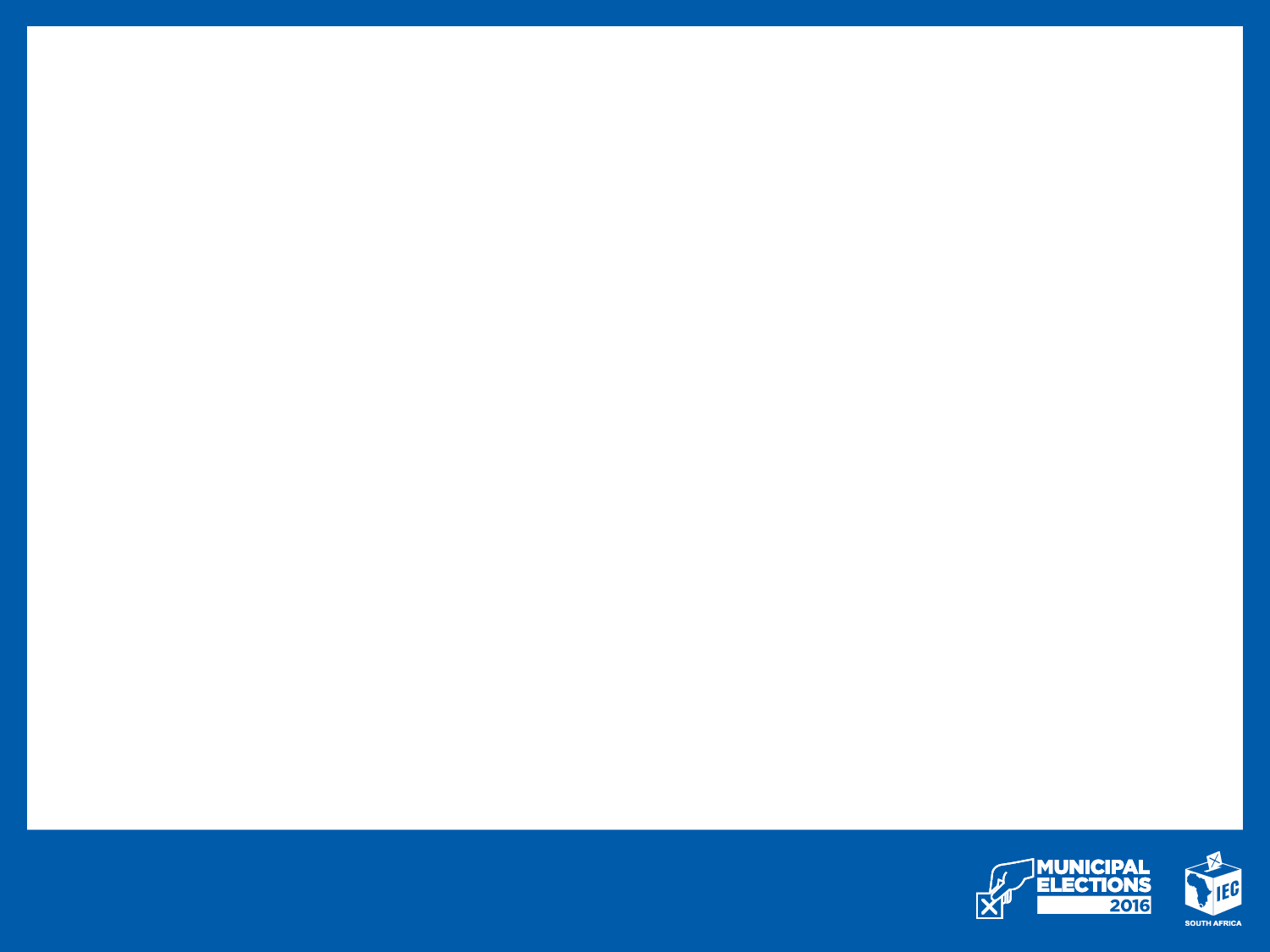 Performance indicators and targetsQuarterly targets for 2017
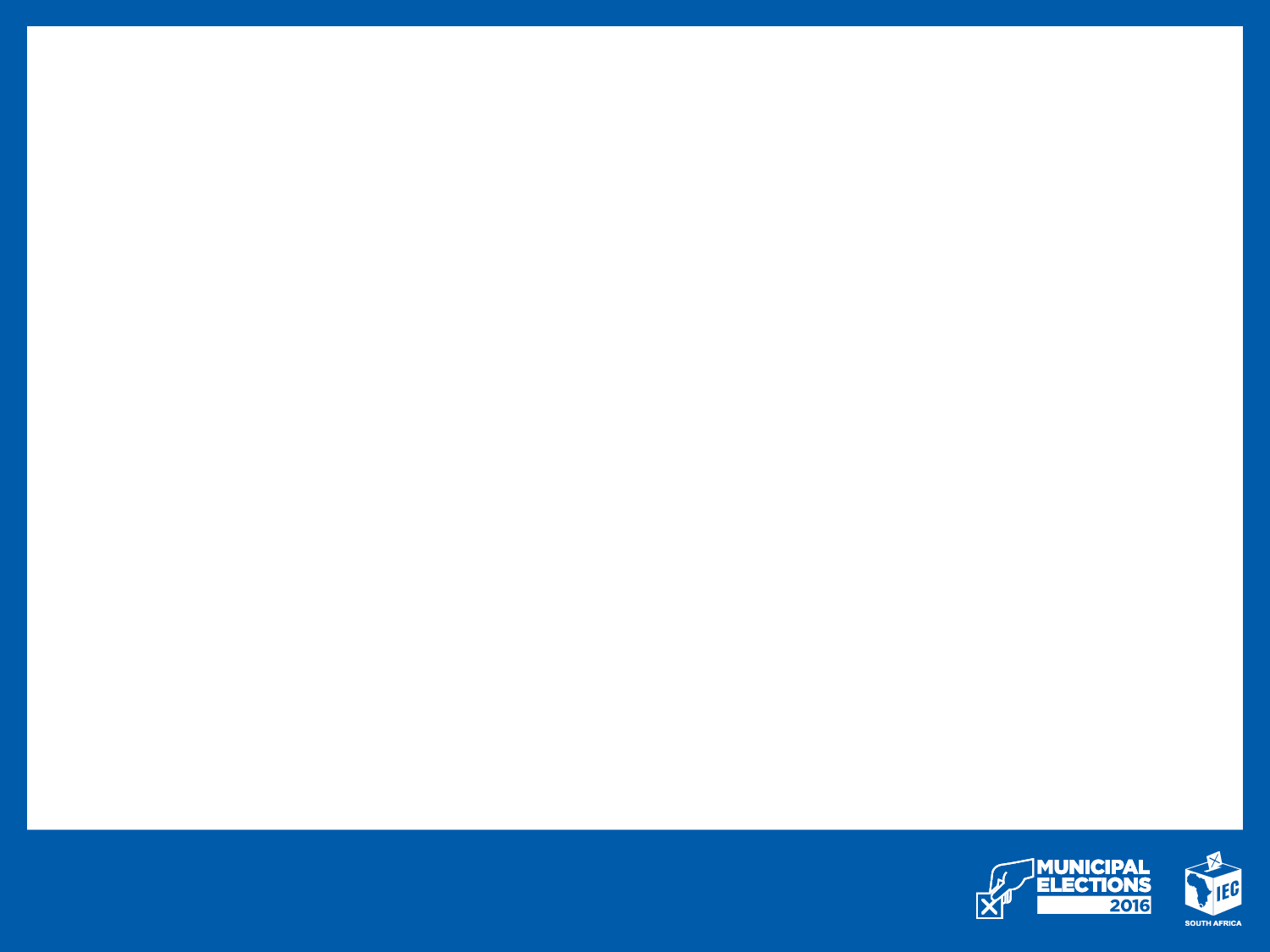 Performance indicators and targetsQuarterly targets for 2017
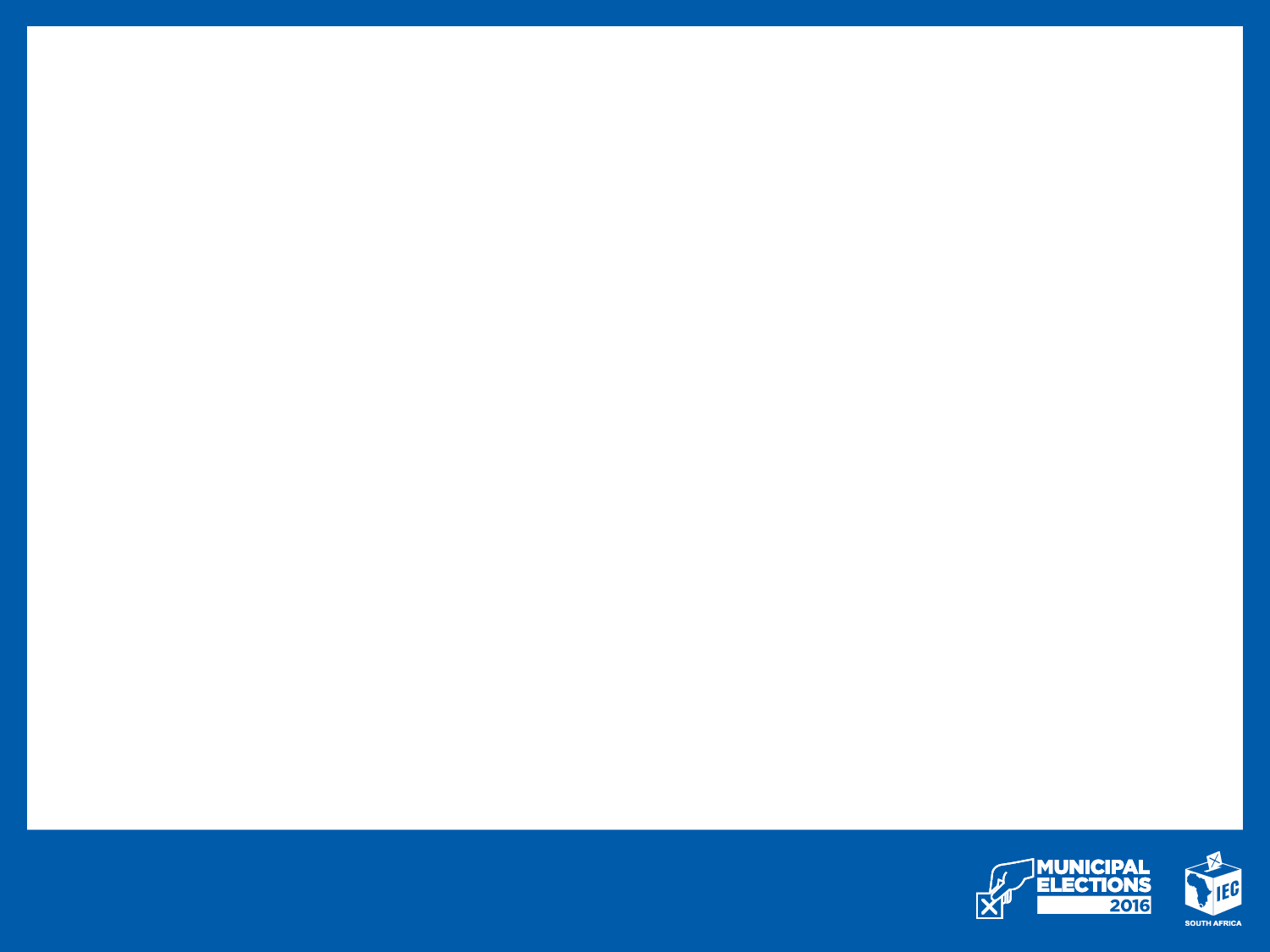 Performance indicators and targetsQuarterly targets for 2017
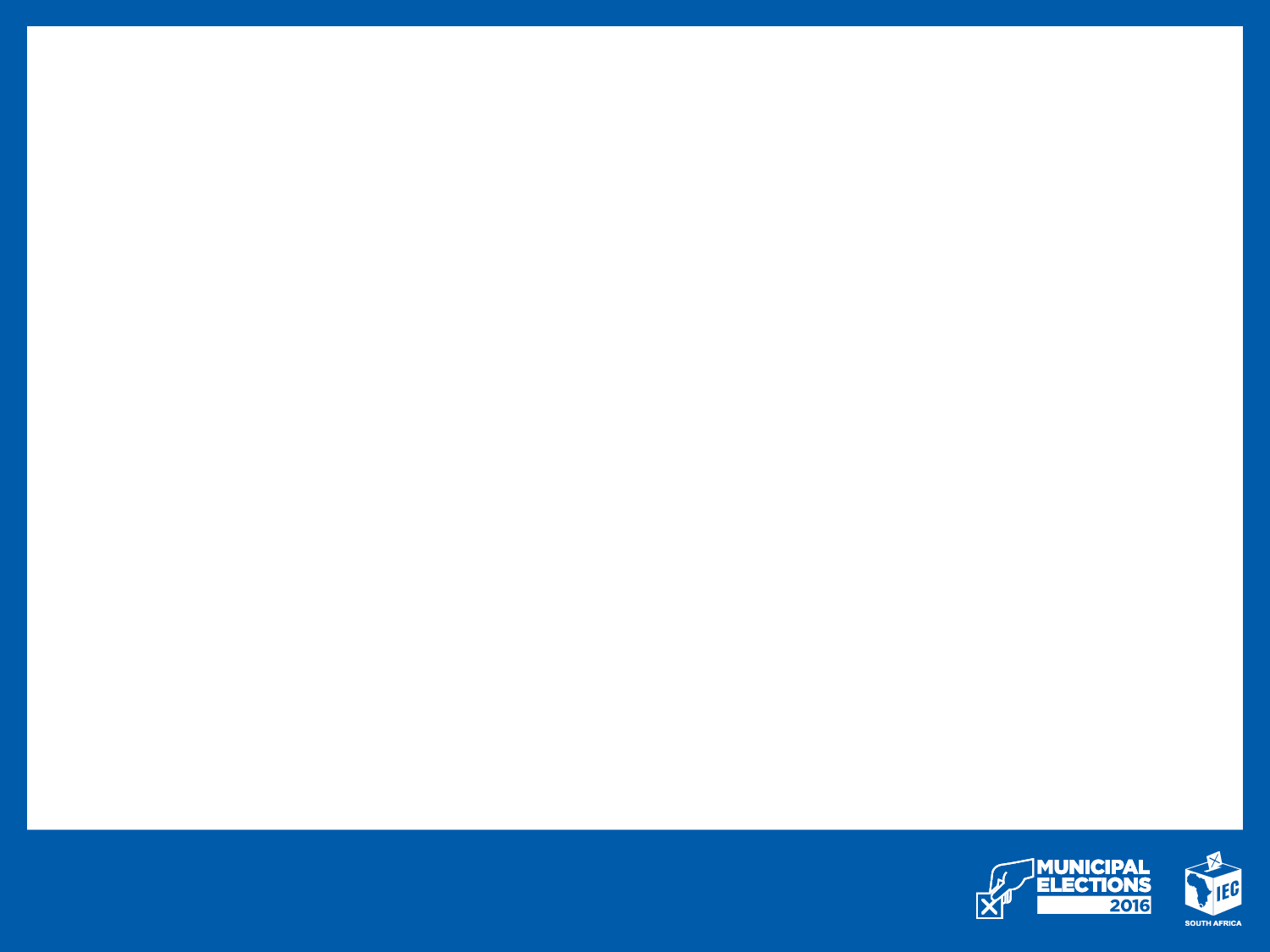 Performance indicators and targetsQuarterly targets for 2017
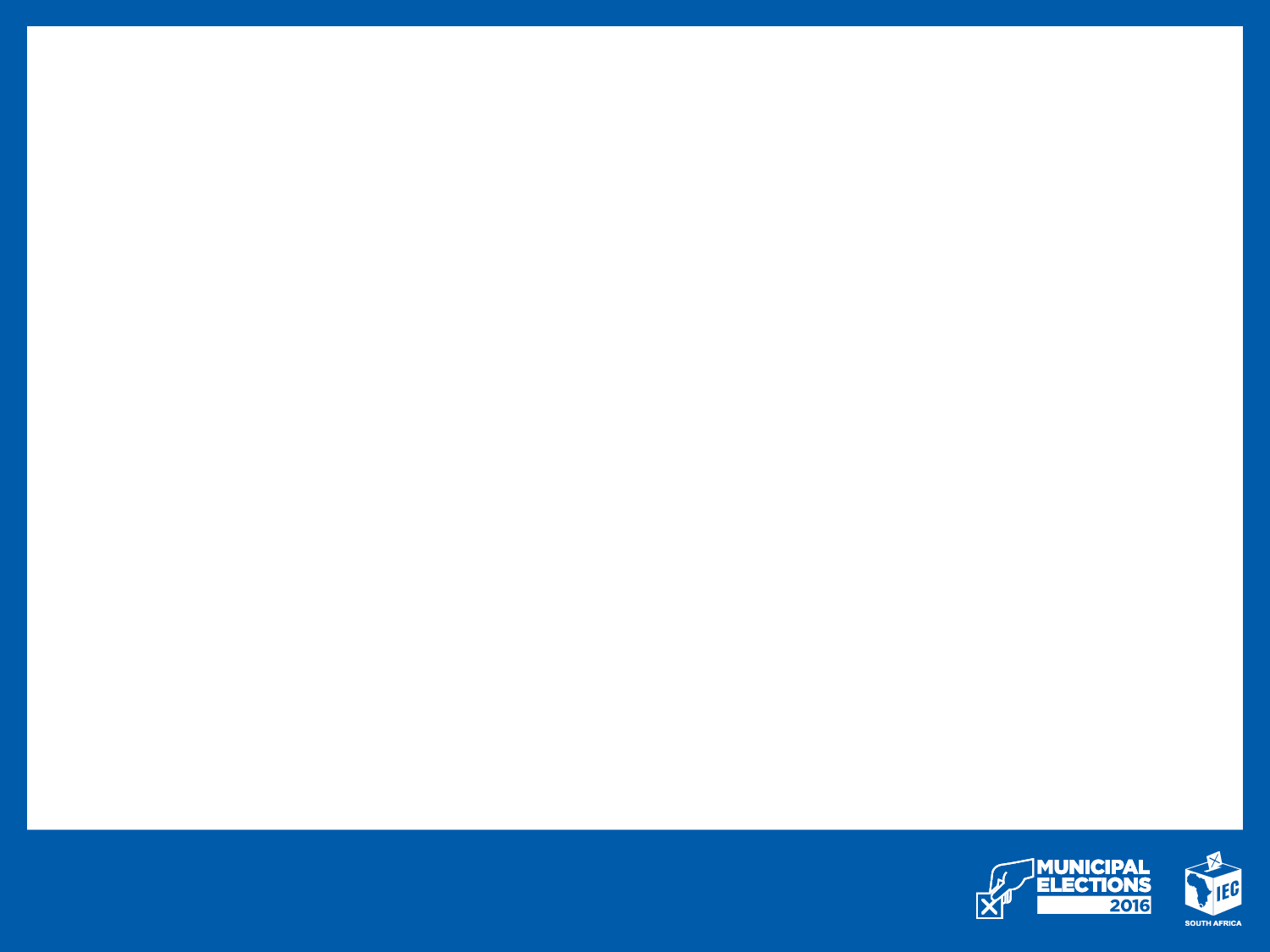 Strategic Goal 3: Strengthening electoral democracy
Strategic objectives
3.1 	Encourage the electorate’s engagement with, and participation in, electoral processes in order to facilitate the right to vote as enshrined in the Constitution;
3.2	Achieve a low rate of spoilt ballots as a measure of the effectiveness of civic and democracy programmes;
3.3	Enhance the Electoral Commission’s reputation as a credible and trustworthy Electoral Management Body;
3.4	Provide thought leadership in the field of electoral management and related fields as per Vision 2018 in order to strengthen electoral democracy.
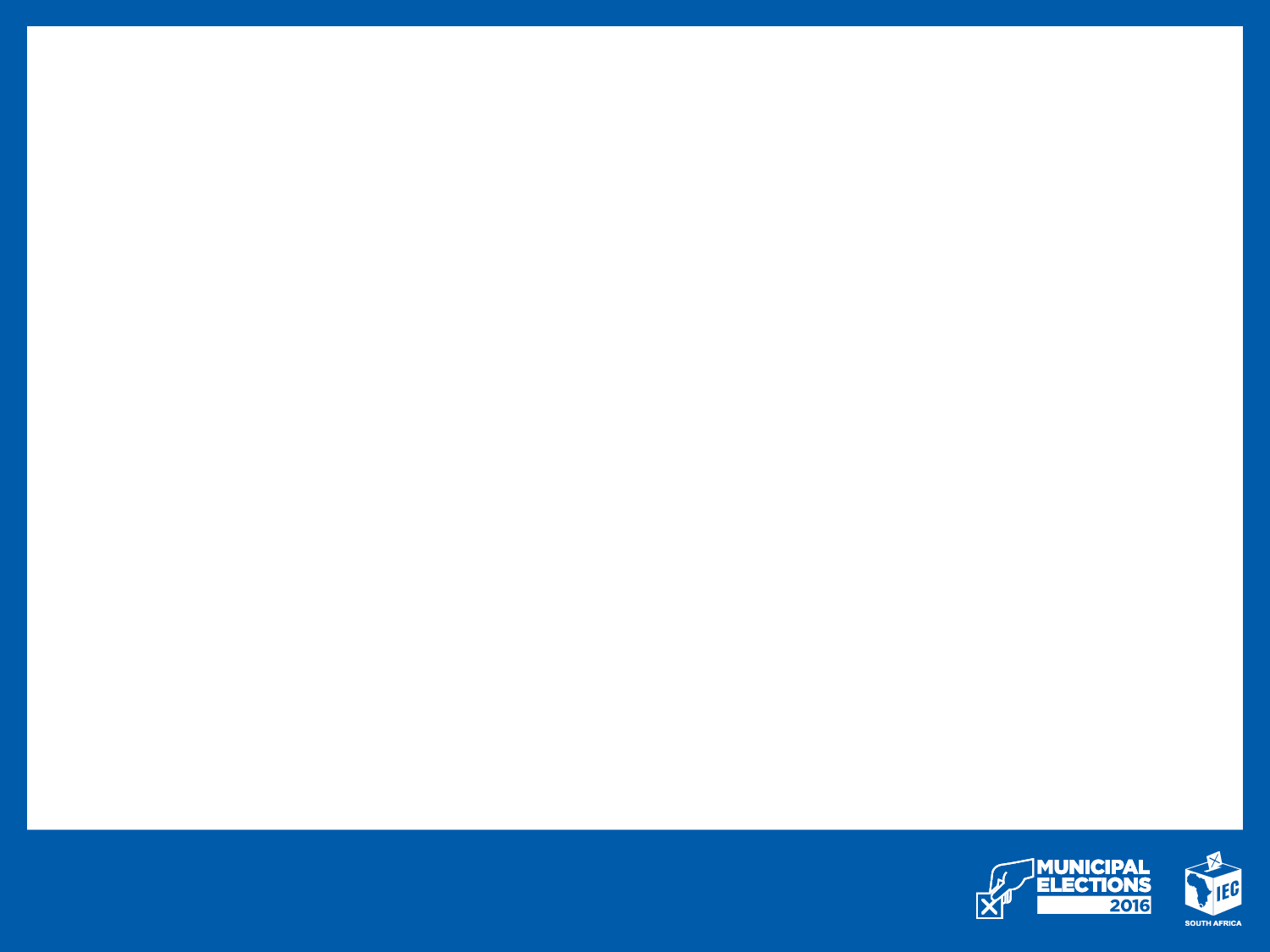 Performance indicators and targetsQuarterly targets for 2017
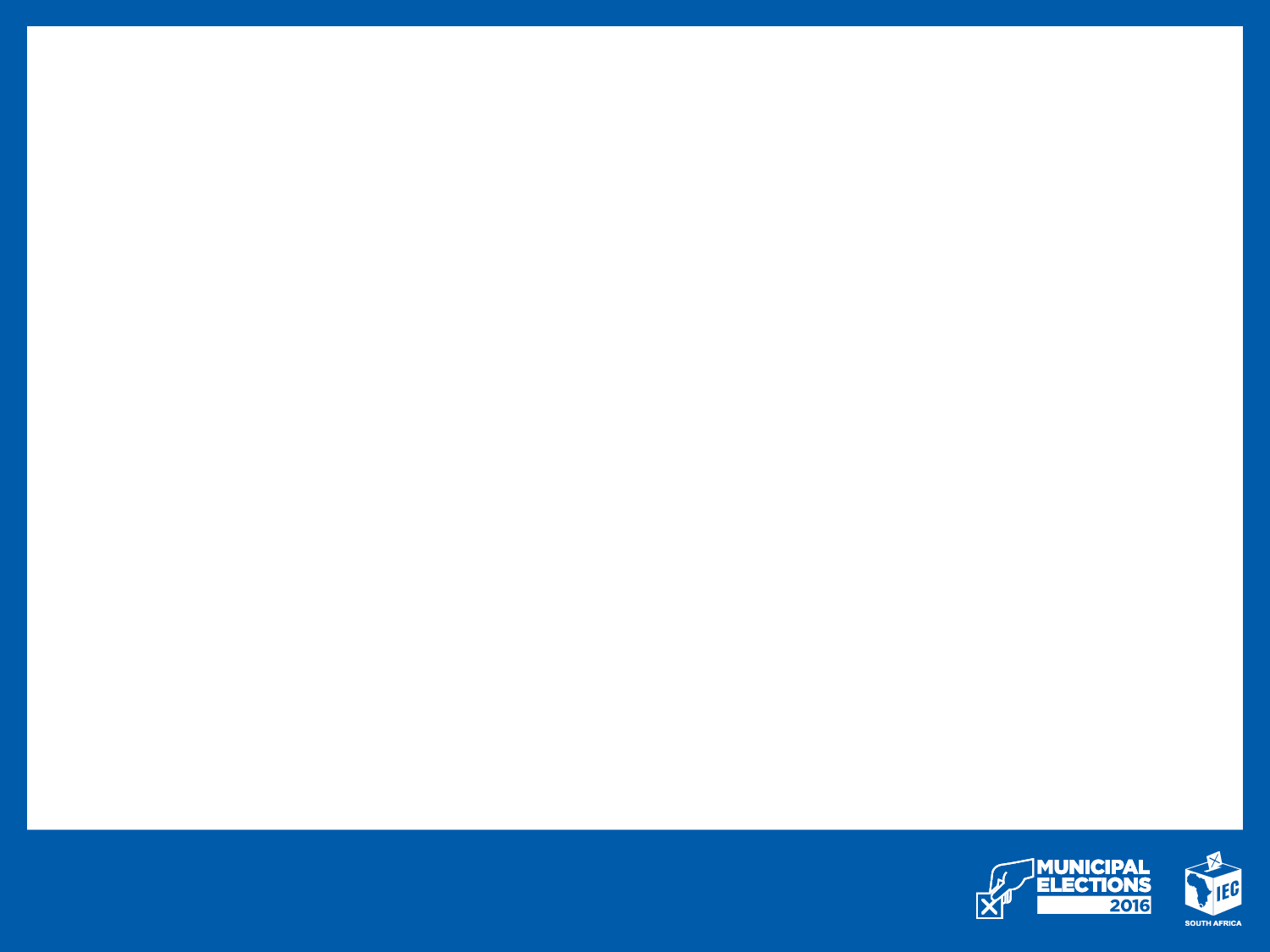 Performance indicators and targetsQuarterly targets for 2017
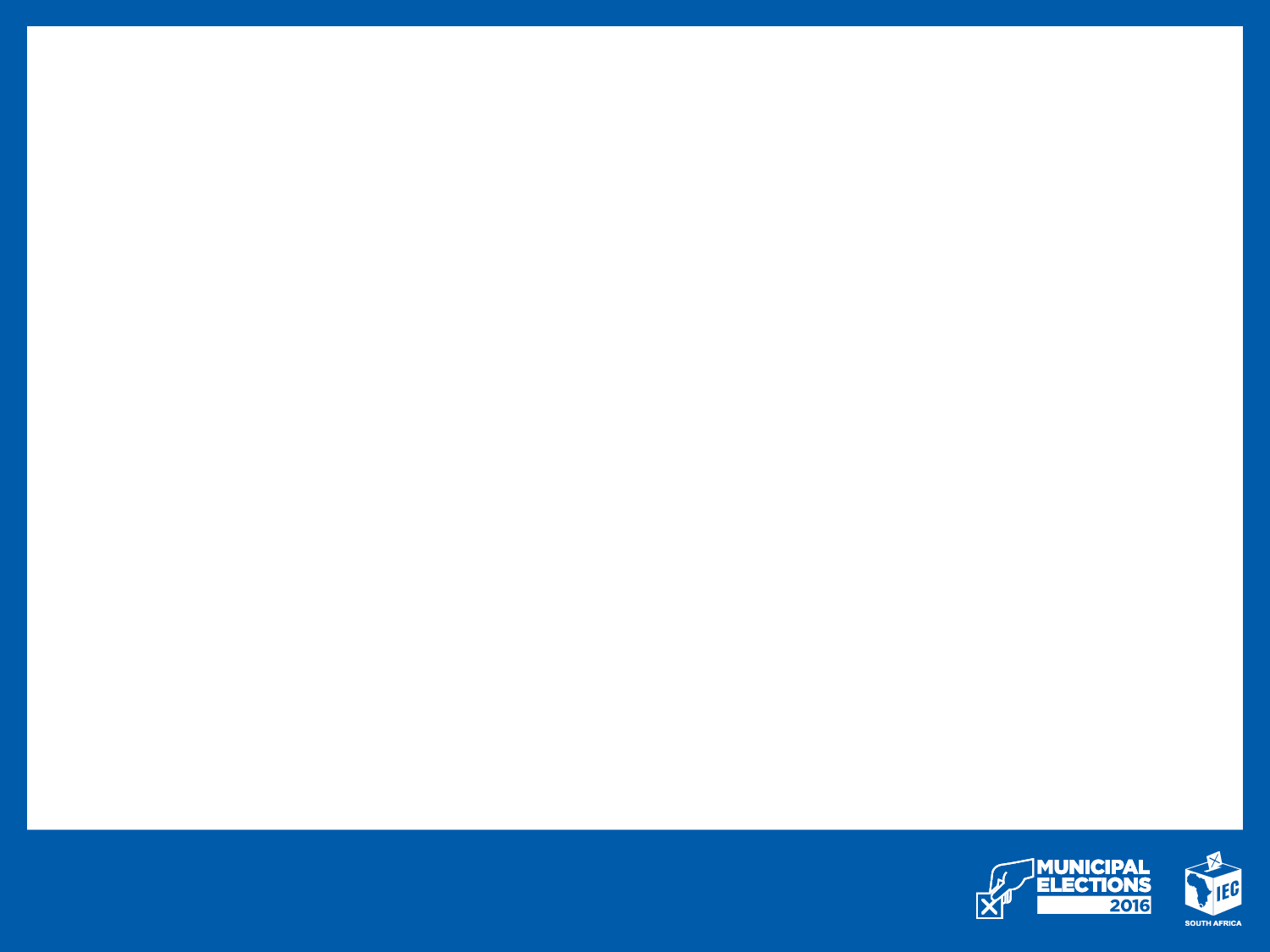 Performance indicators and targetsQuarterly targets for 2017
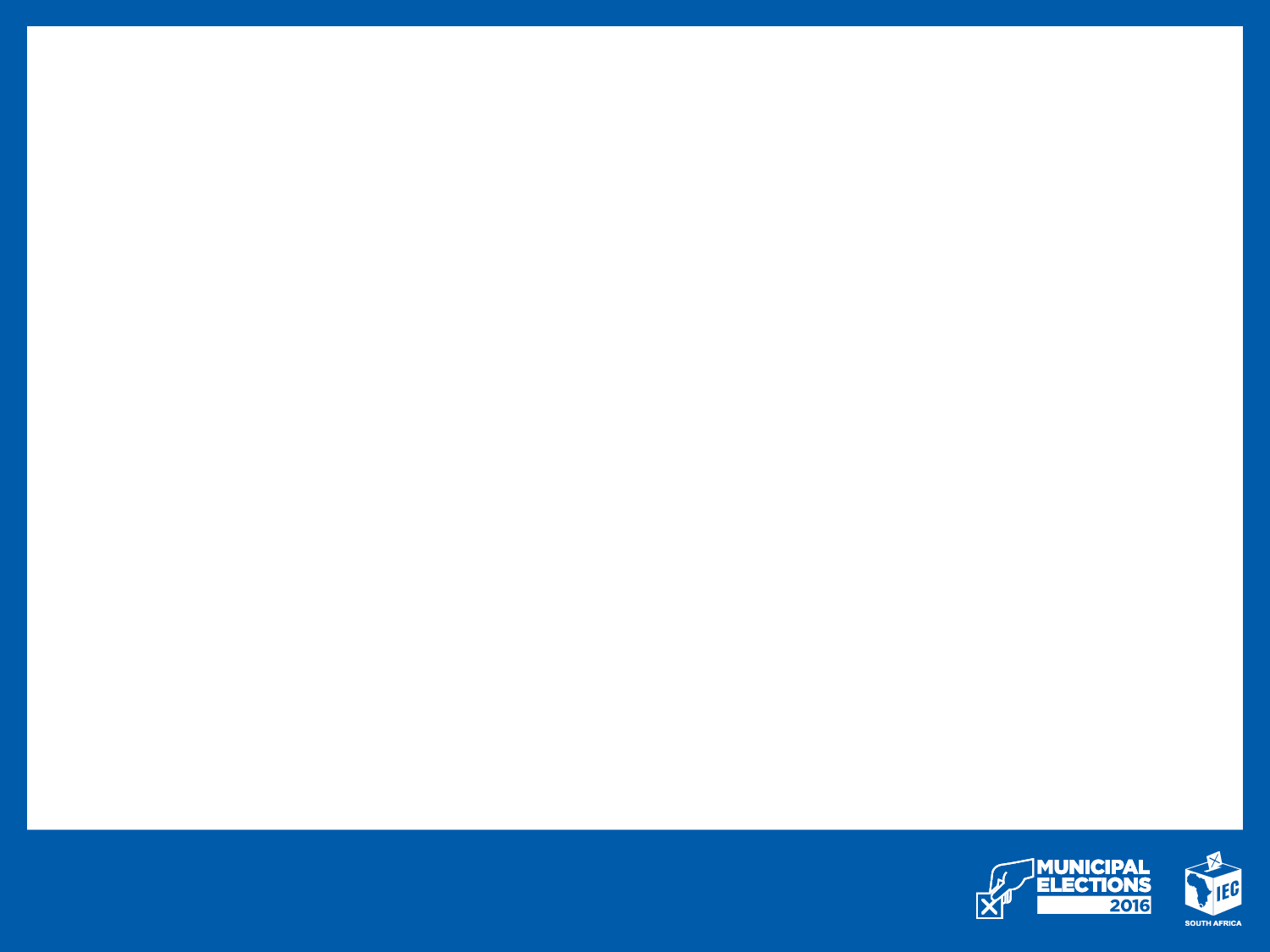 Performance indicators and targetsQuarterly targets for 2017
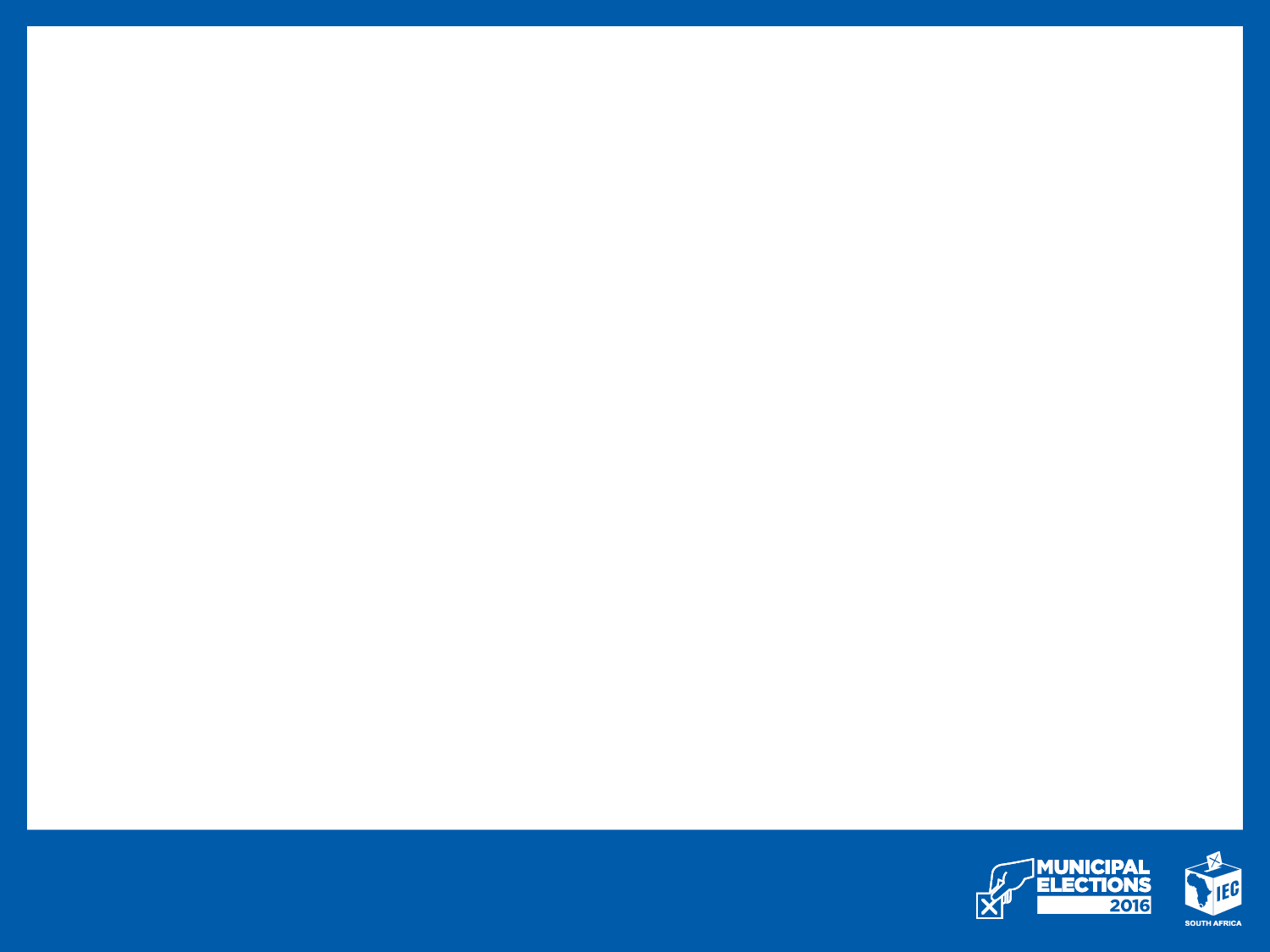 Summary of budget in respect of strategic goals
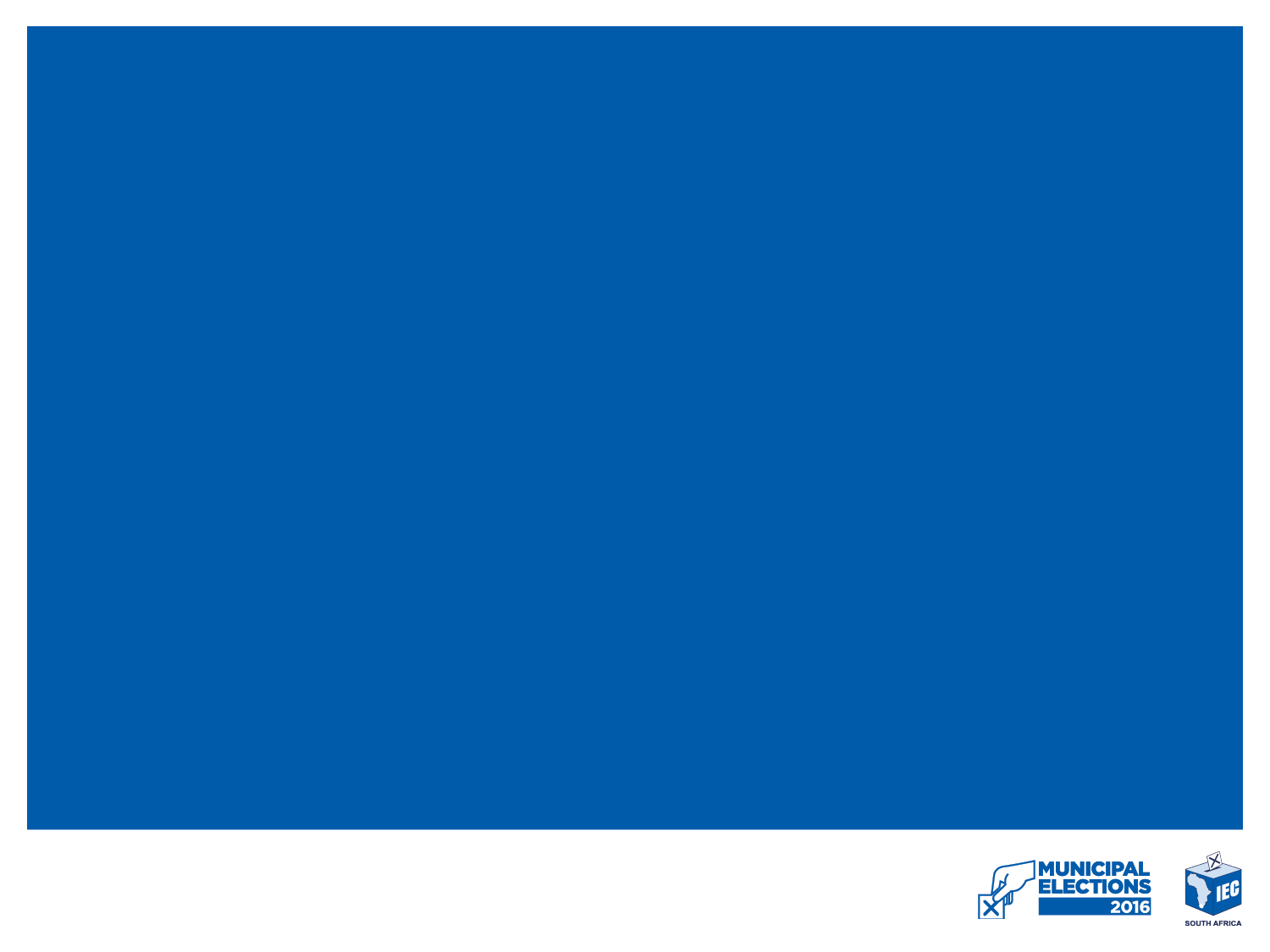 End of PresentationDiscussions & Questions